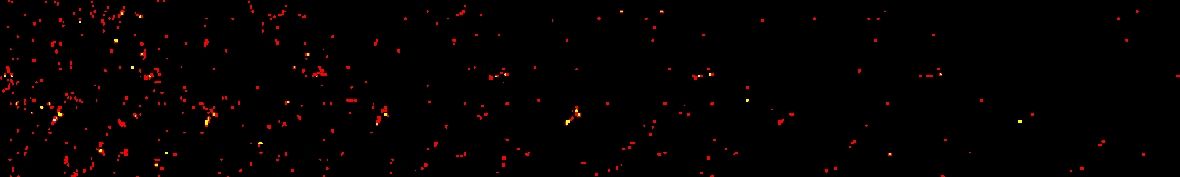 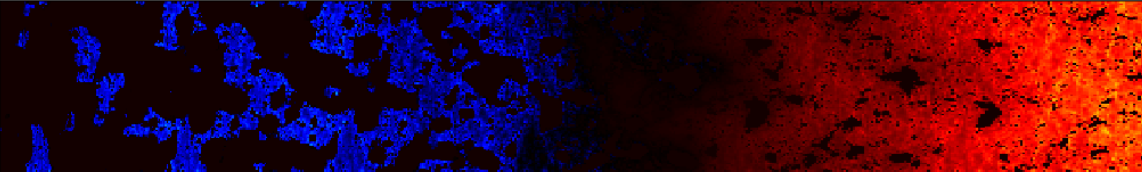 Cross-Correlating Galaxies with the Cosmic 21-cm Signal
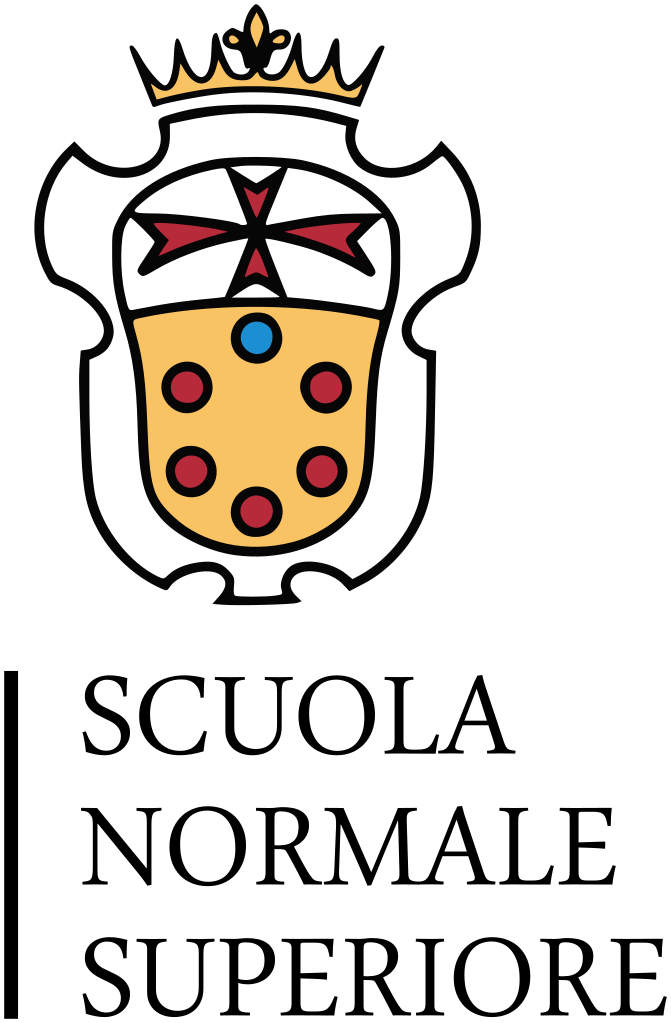 Samuel Gagnon-Hartman
Supervisor: Andrei Mesinger
1
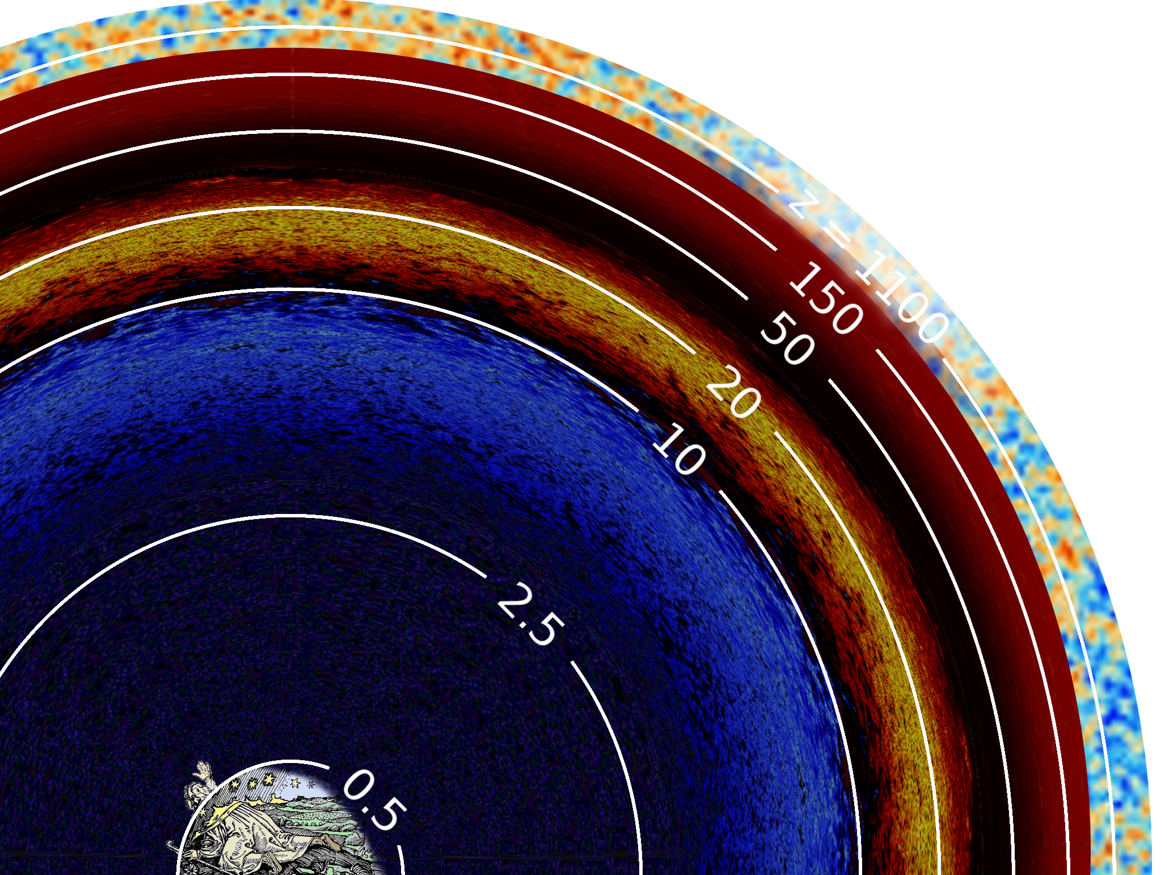 The Cosmic 21-cm Signal is Cool!
- The majority of our lightcone remains unprobed
- We can only access this information through LIM
- Allows us to answer questions about dark matter, inflation, the Hubble tension, etc…
Image Credit: Cynthia Chiang
2
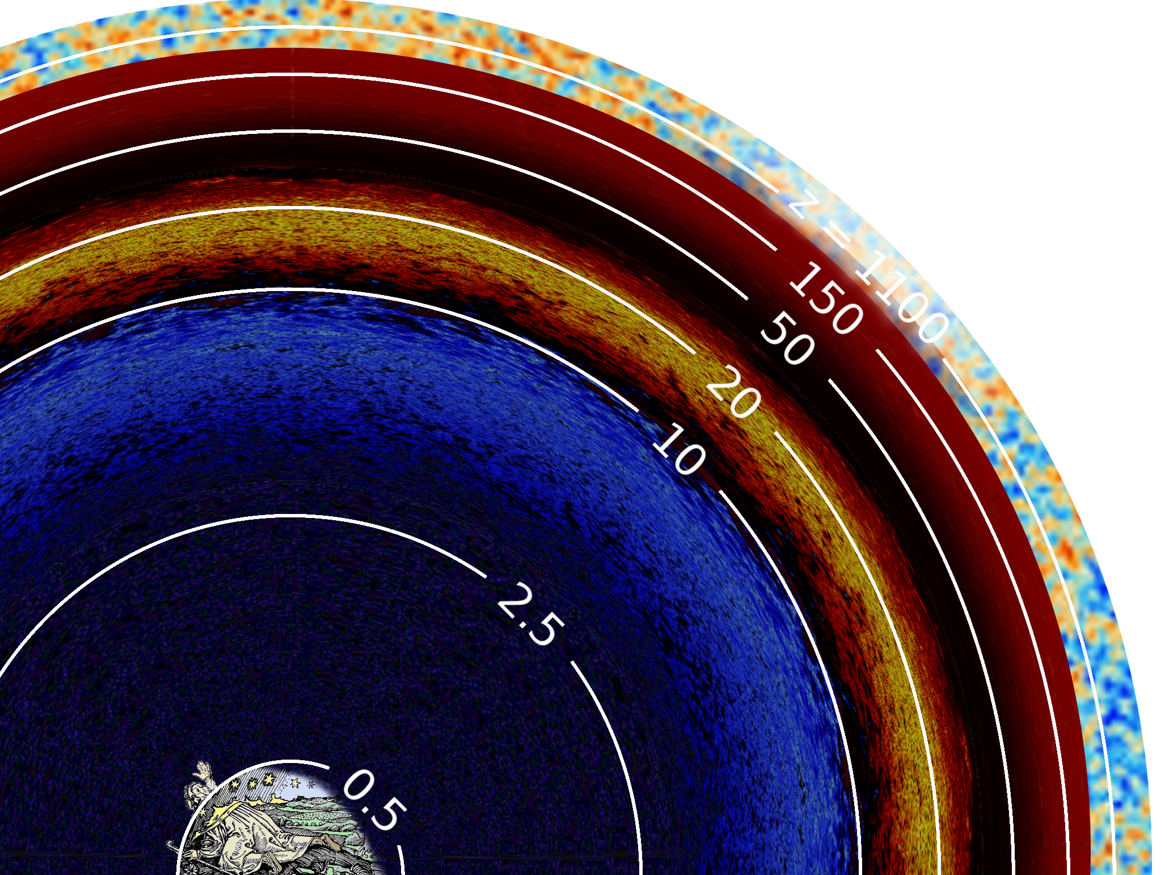 The Cosmic 21-cm Signal is Hard to Detect 
The interferometer itself
- You’ve seen a couple of other talks by now
-It ain’t easy
RFI
Probably dragons????
Galactic Foregrounds
The ionosphere
Image Credit: Cynthia Chiang
3
A Way Forward: Cross Correlation
Spatially correlating two signals:
Uncorrelated systematics
Correlation can verify constituent signal
Spatial correlation yields additional information for inference
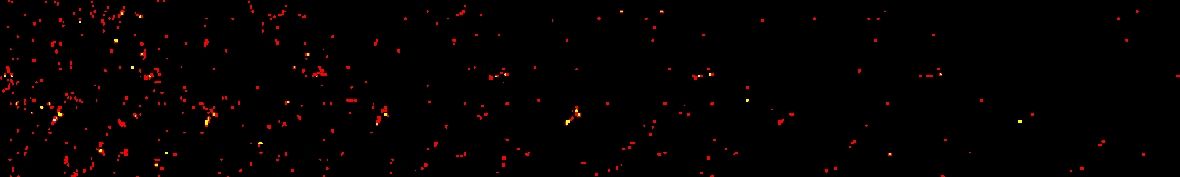 Galaxy Field
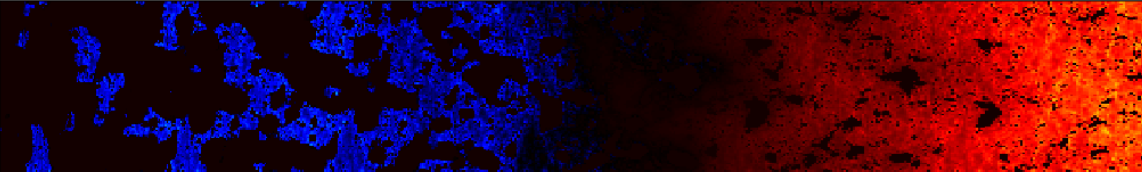 21-cm Brightness Temperature Field
4
A Way Forward: Cross Correlation
Spatially correlating two signals:
Uncorrelated systematics
Correlation can verify constituent signal
Spatial correlation yields additional information for inference
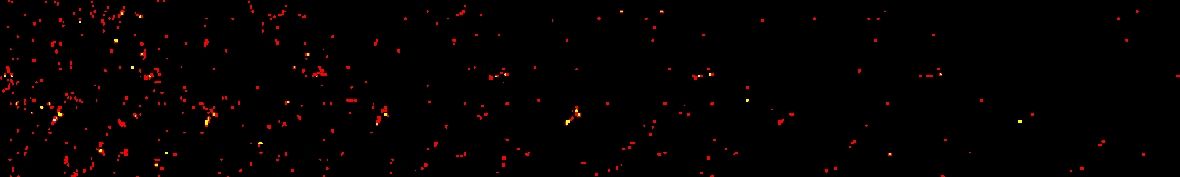 Galaxy Field
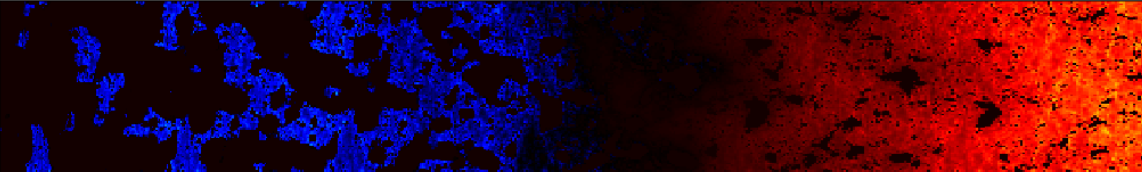 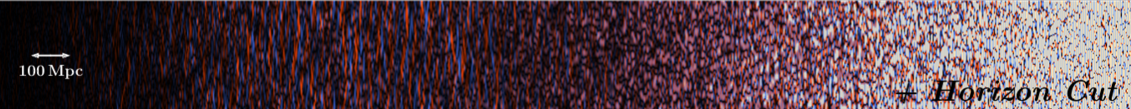 21-cm Brightness Temperature Field
5
This Work
We forward model mock observations of the 21-cm signal and its accompanying galaxy field and estimate the significance of a detection in cross-correlation
	- Model for the 21-cm signal
	- Model for galaxies
	- Model for instruments (telescope + interferometer)
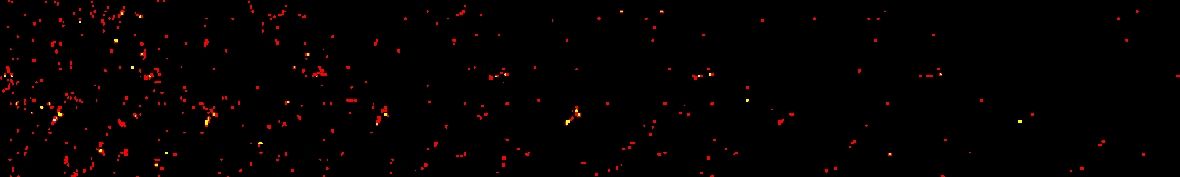 Galaxy Field
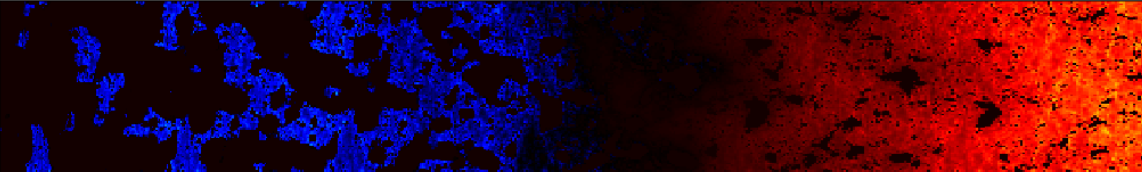 21-cm Brightness Temperature Field
6
This Work
We forward model mock observations of the 21-cm signal and its accompanying galaxy field and estimate the significance of a detection in cross-correlation
	- Model for the 21-cm signal
	- Model for galaxies
	- Model for instruments (telescope + interferometer)
Final Producible: 
Estimated S/N for a mock
galaxy survey
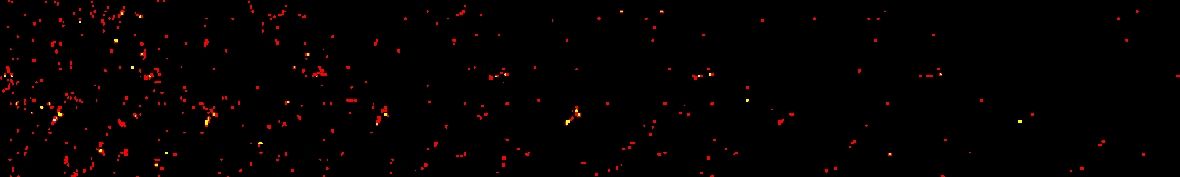 Galaxy Field
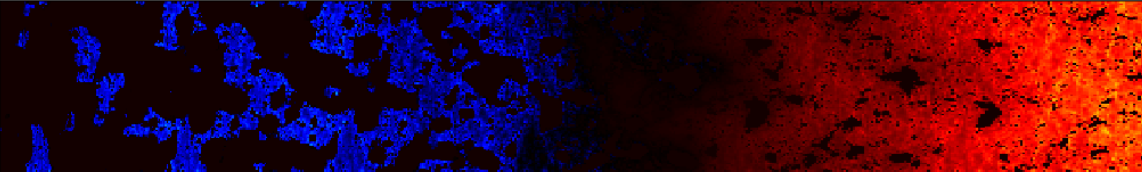 21-cm Brightness Temperature Field
7
Forward Modeling the Cross-Spectrum
Cosmology + Astrophysics
21-cm Field
Galaxy Field
8
Forward Modeling the Cross-Spectrum
Cosmology + Astrophysics
21-cm Field
Galaxy Field
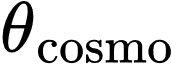 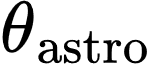 9
Forward Modeling the Cross-Spectrum
Cosmology + Astrophysics
21-cm Field
Observed Galaxy Field
Galaxy Field
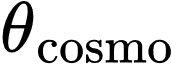 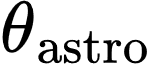 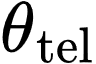 Telescope Observing Strategy + Sensitivity
10
Forward Modeling the Cross-Spectrum
Interferometric Noise + Other Systematics
Cosmology + Astrophysics
21-cm Field
Observed 21-cm Field
Observed Galaxy Field
Galaxy Field
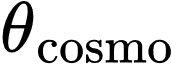 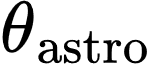 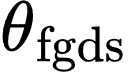 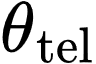 Telescope Observing Strategy + Sensitivity
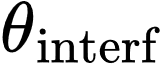 11
Forward Modeling the Cross-Spectrum
Interferometric Noise + Other Systematics
Cosmology + Astrophysics
21-cm Field
Observed 21-cm Field
Cross-Power Spectrum
Observed Galaxy Field
Galaxy Field
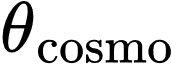 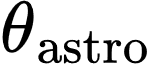 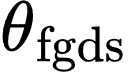 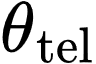 Telescope Observing Strategy + Sensitivity
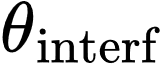 12
Forward Modeling the Cross-Spectrum
Interferometric Noise + Other Systematics
Cosmology + Astrophysics
21-cm Field
Observed 21-cm Field
Cross-Power Spectrum
Cross Spectrum Uncertainty
Observed Galaxy Field
Galaxy Field
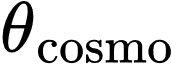 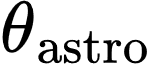 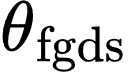 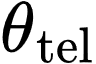 Telescope Observing Strategy + Sensitivity
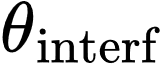 13
Forward Modeling the Cross-Spectrum
Interferometric Noise + Other Systematics
Cosmology + Astrophysics
21-cm Field
Observed 21-cm Field
Cross-Power Spectrum
Cross Spectrum Uncertainty
Observed Galaxy Field
Galaxy Field
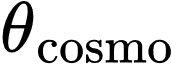 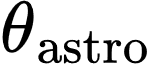 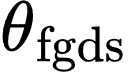 S/N of Cross-Spectrum
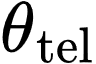 Telescope Observing Strategy + Sensitivity
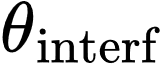 14
Forward Modeling the Cross-Spectrum
Interferometric Noise + Other Systematics
Cosmology + Astrophysics
21-cm Field
Observed 21-cm Field
Cross-Power Spectrum
Cross Spectrum Uncertainty
Observed Galaxy Field
Galaxy Field
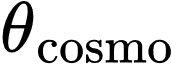 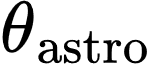 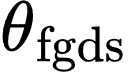 S/N of Cross-Spectrum
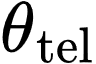 Telescope Observing Strategy + Sensitivity
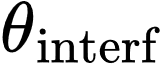 15
21cmFASTv4 – New Features
-   Explicit galaxy populations — efficient halo finding
Galaxies used as sources for reionization: galaxy field consistent with IGM properties
Stochasticity implemented in star formation rate and halo mass function: greater realism — Ivan’s talk from Monday
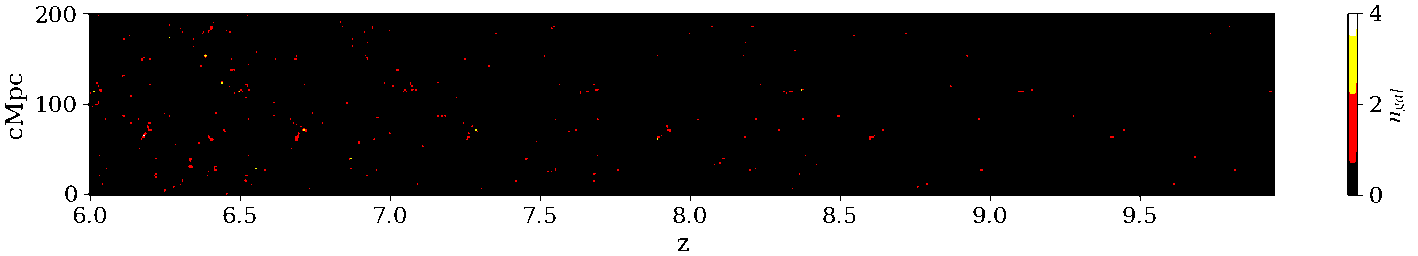 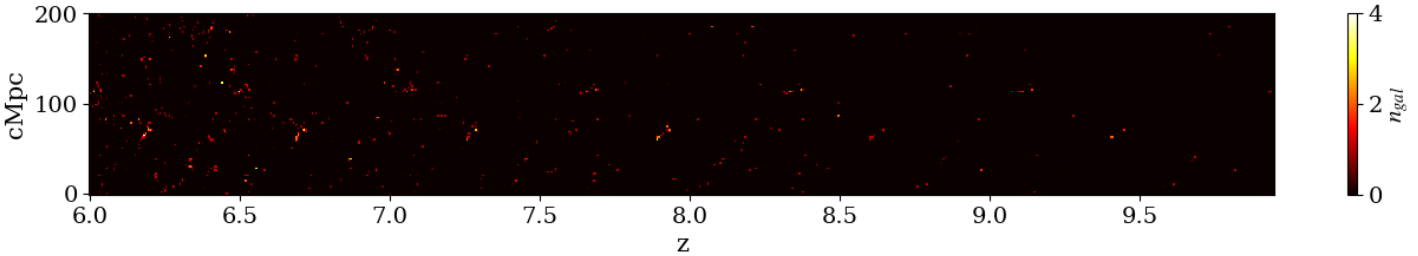 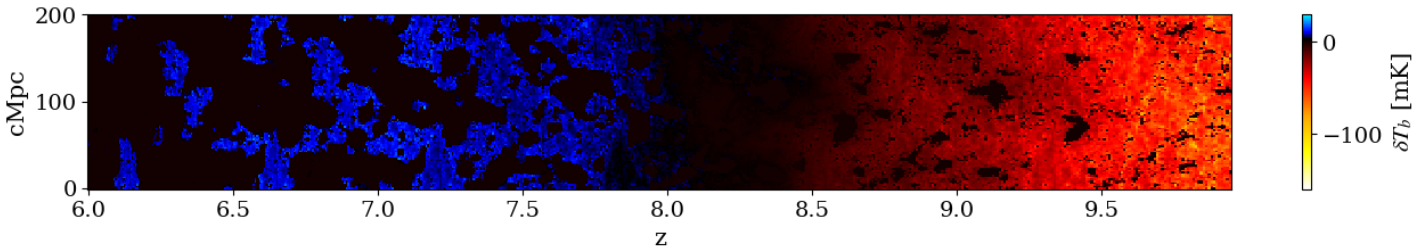 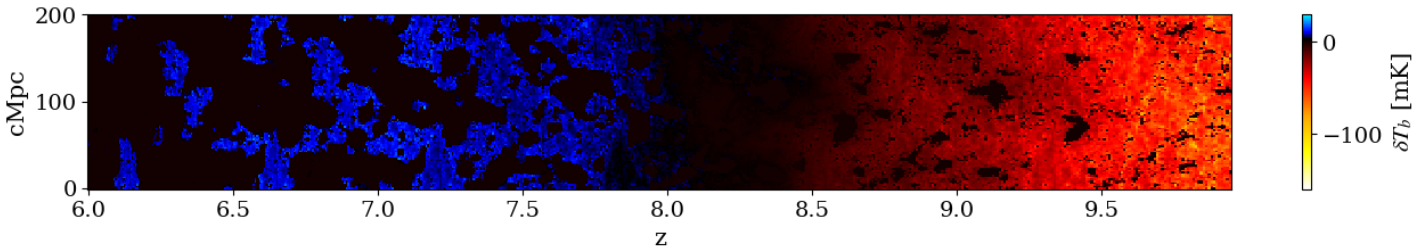 16
21cmFASTv4 – New Features
-   Explicit galaxy populations — efficient halo finding
Galaxies used as sources for reionization: galaxy field consistent with IGM properties
Stochasticity implemented in star formation rate and halo mass function: greater realism — Ivan’s talk from Monday
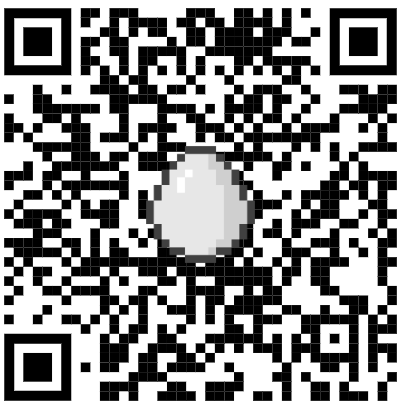 Check it out on GitHub:
Soon…
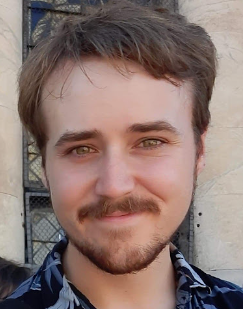 Greater details in an upcoming paper by James Davies
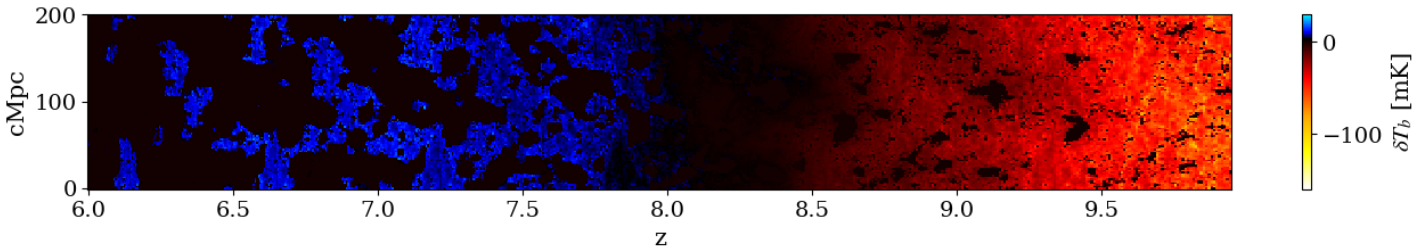 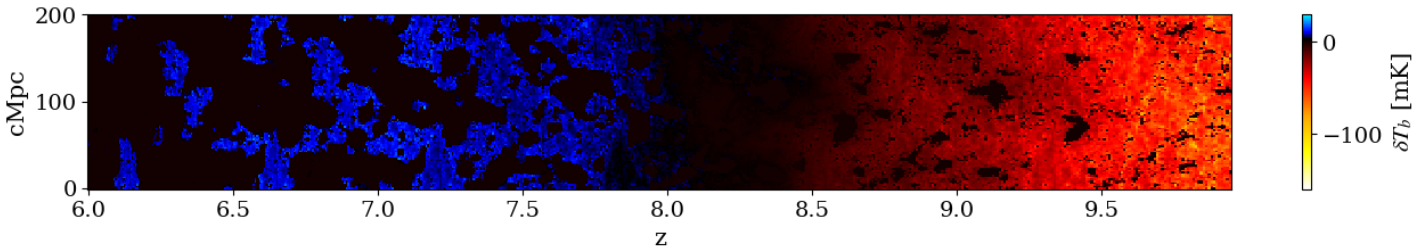 17
Biasing the Galaxy Field
Only the brightest galaxies are observable in practice
This depends on the magnitude limit of the galaxy mapping survey

We select galaxies based on their Lyman alpha emission since a line detection is required to achieve high redshift precision
UV luminosity from Park et al. 2019 (https://arxiv.org/abs/1809.08995)
Lyman alpha flux from Mason et al. 2018 (https://arxiv.org/abs/1709.05356)
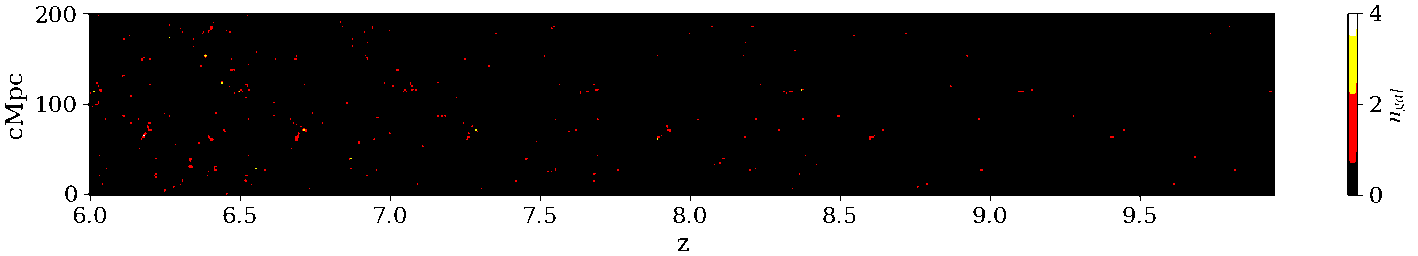 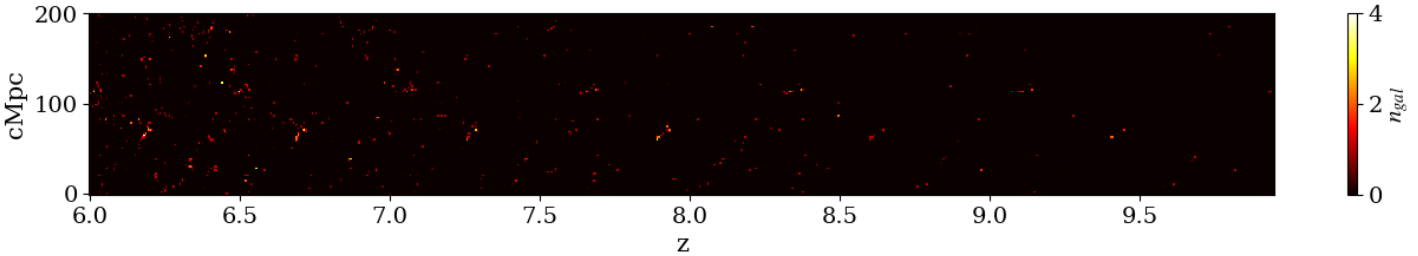 18
UV Luminosity Function
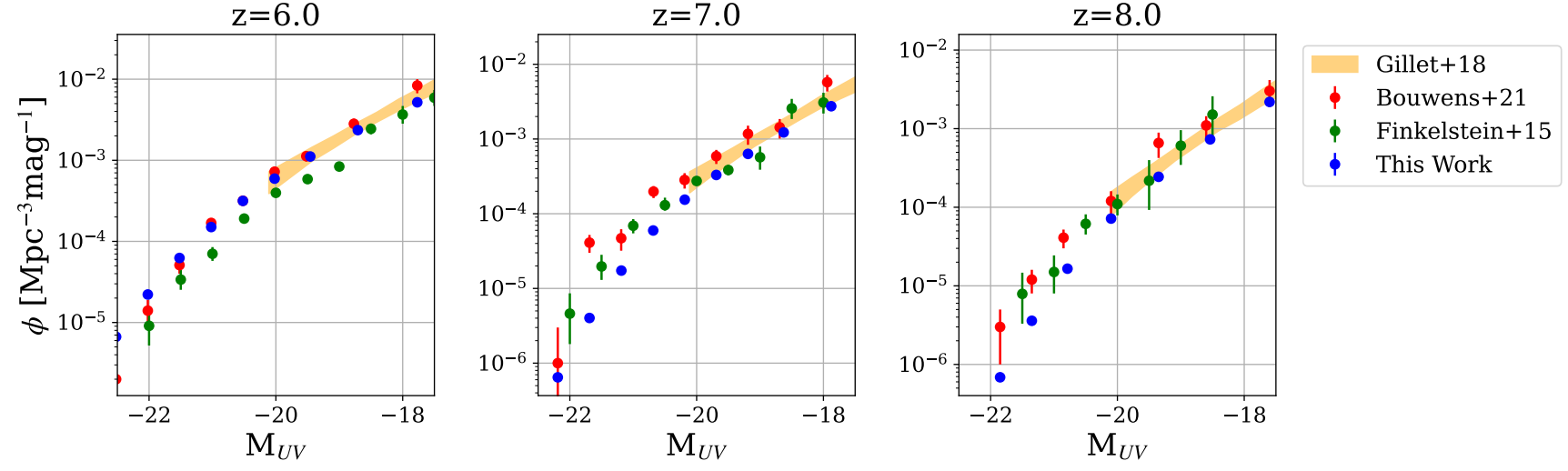 19
Lyman Alpha Luminosity Function
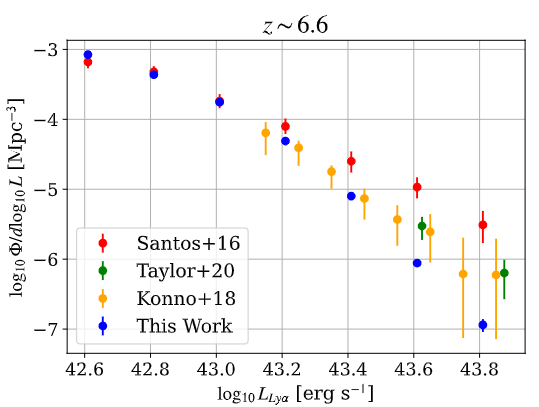 20
Redshift Precision and the Galaxy Power Spectrum
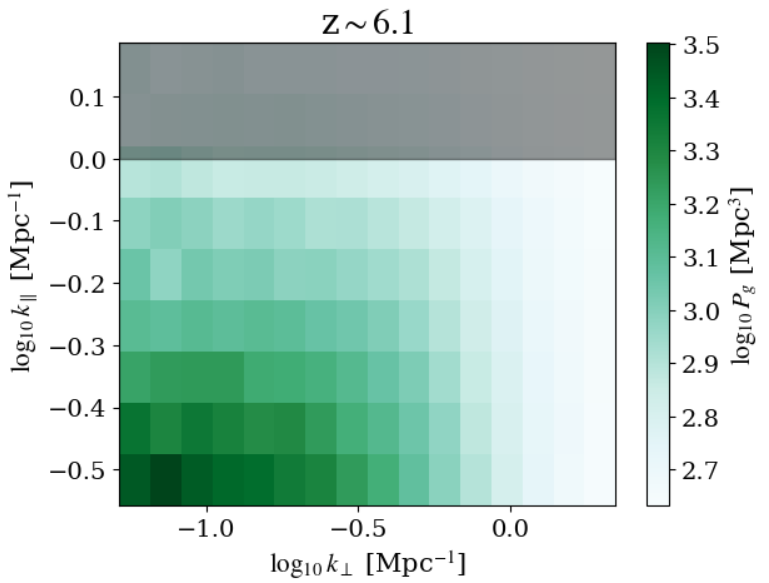 Excluded!
Redshift uncertainty sets an upper limit on Line-of-Sight k-modes
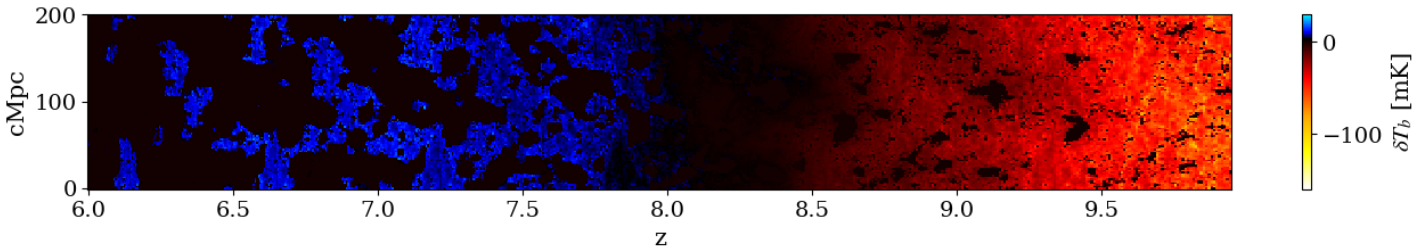 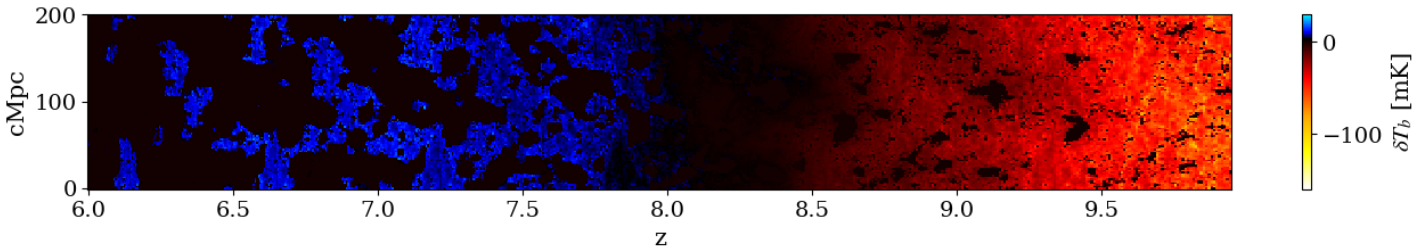 21
Redshift Precision and the Galaxy Power Spectrum
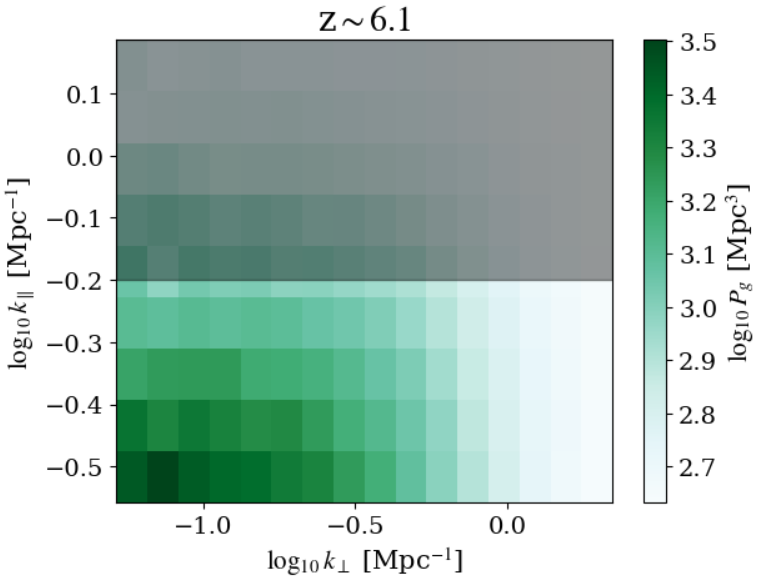 Redshift uncertainty sets an upper limit on Line-of-Sight k-modes
Excluded!
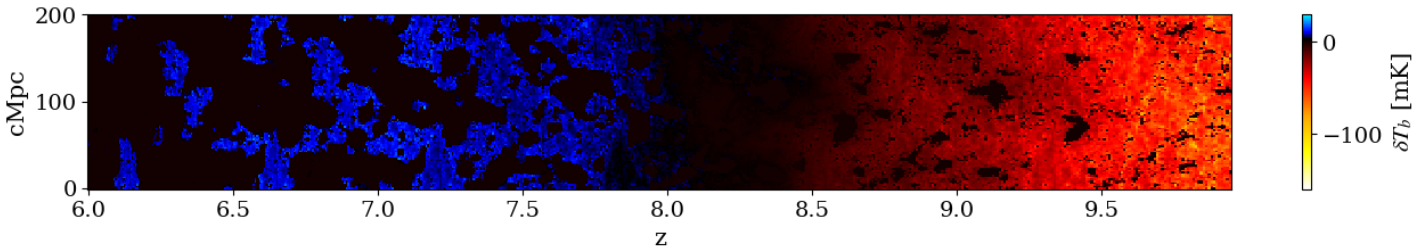 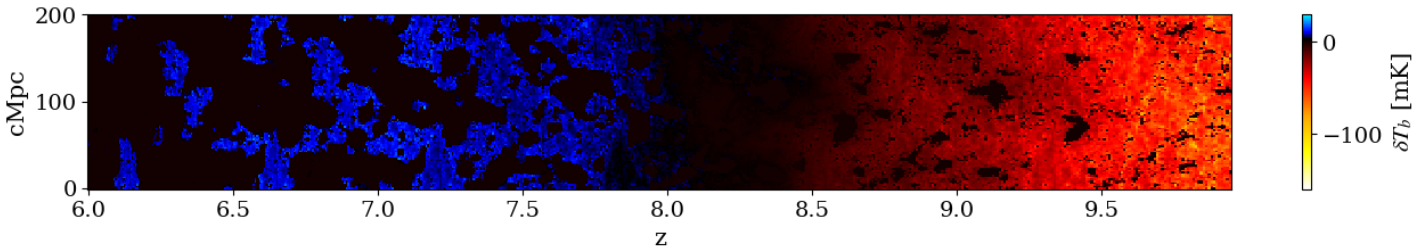 22
Redshift Precision and the Galaxy Power Spectrum
Redshift uncertainty sets an upper limit on Line-of-Sight k-modes

Different instrument types yield different redshift uncertainties
Narrow-band dropout: ~5 %
Grism: ~1%
Spectroscopy: ~0.1%
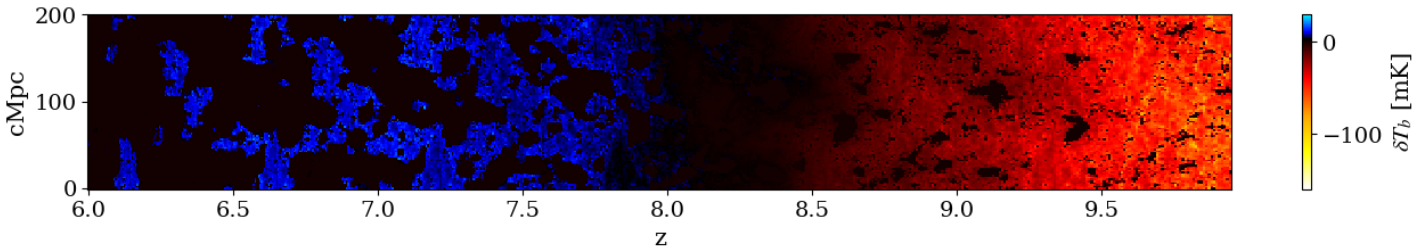 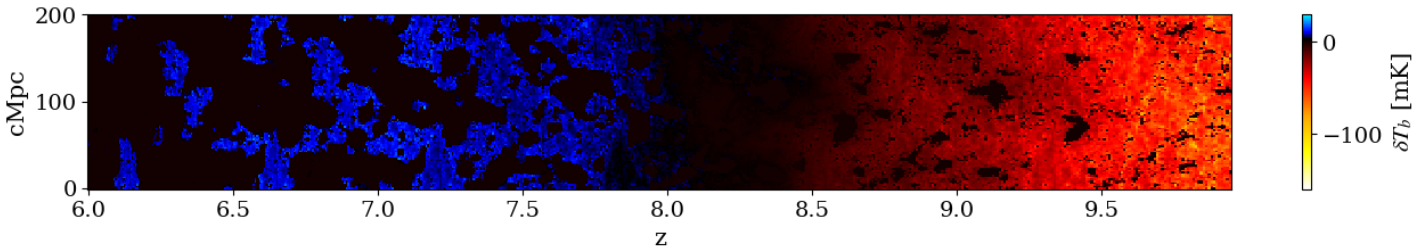 23
Thermal Noise in 21-cm Interferometers
The thermal noise in a k-mode is inversely proportional to the number of baselines probing that mode.

Noise level mostly varies in transverse modes since that’s where the baselines vary
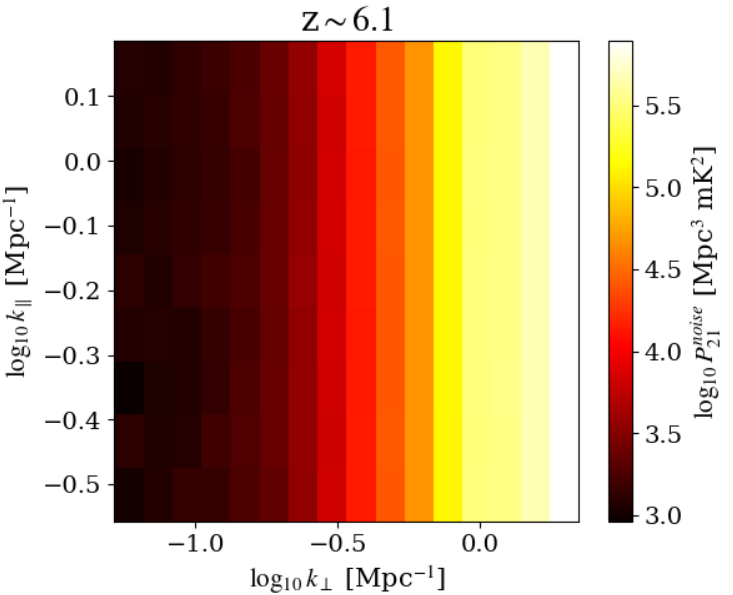 24
21-cm Foregrounds
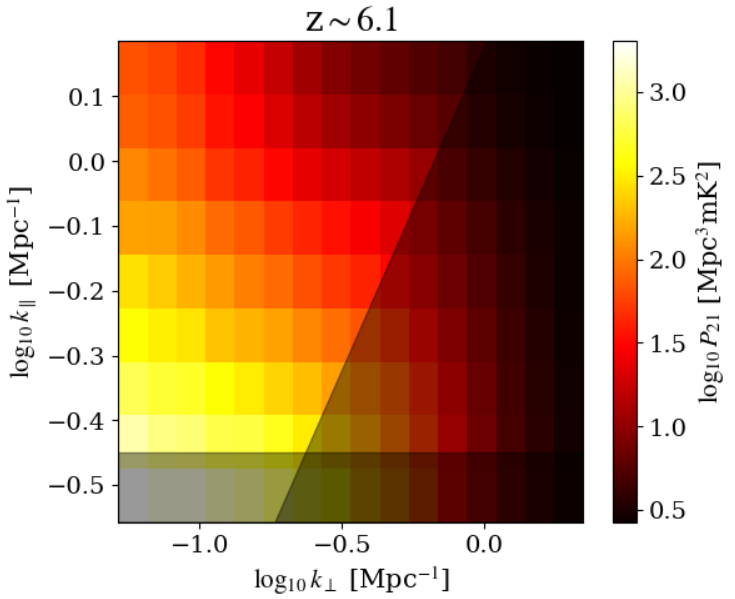 Spectrally-smooth foregrounds occur at low LoS modes

However, mode-mixing propagates foregrounds into the “Wedge”
The Wedge
Intrinsic Foregrounds
25
21-cm Foregrounds
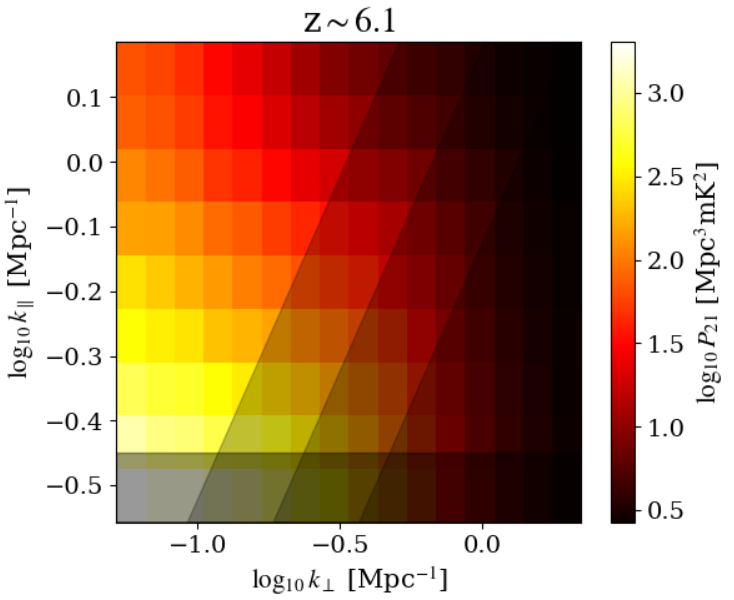 The extent of the wedge is uncertain: in this study we vary the wedge as one of our free parameters
Pessimistic
Baseline
Optimistic (Recovery)
Intrinsic Foregrounds
26
Cross-Spectrum Detection Scenarios
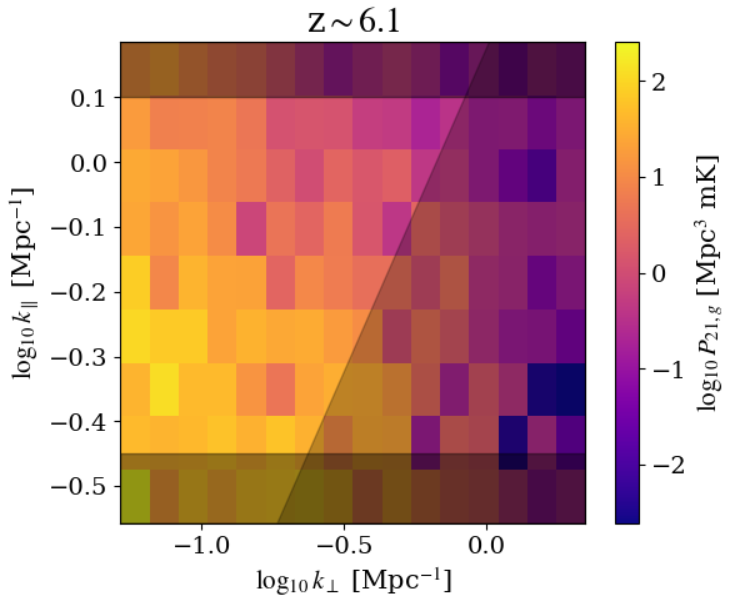 We vary the following telescopic survey parameters:
	- Survey type
	- Field of view
	- Limiting magnitude
Redshift Uncertainty
The Wedge
We also vary the level of 21-cm foregrounds
Intrinsic Foregrounds
27
Benchmarks of Interest: Roman grism
HERA-Roman 21-cm-galaxy cross-correlations were investigated by La Plante et al. in 2023 (https://arxiv.org/abs/2205.09770)

We compare our results with theirs, albeit using SKA instead of HERA

Roman grism is insensitive to Lyman alpha at z<7.2
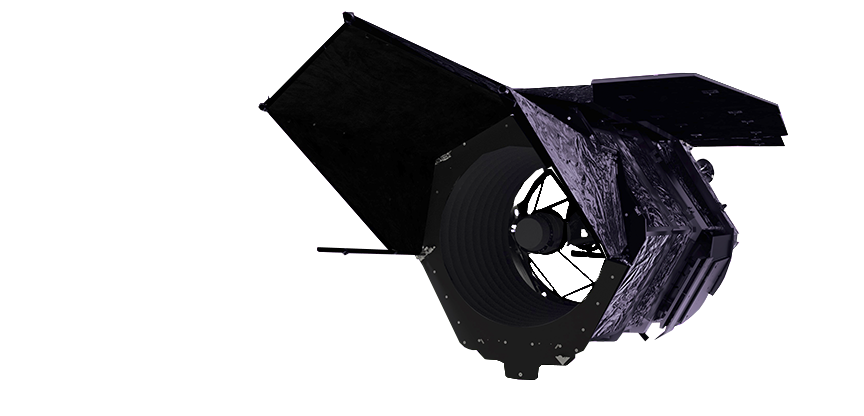 28
Benchmarks of Interest: MOONS
MOONS is a multi-object spectrograph planned for deployment at the Very Large Telescope

The MOONRISE high-redshift survey has already been granted guaranteed observing time to target ~1000 sources at
z>5.5 in a 1.2 sq.dg. FoV
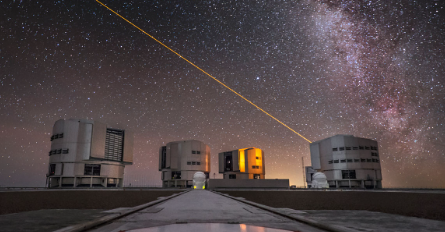 29
Benchmarks of Interest: MOSAIC
MOSAIC is a multi-object spectrograph planned for deployment at the Extremely Large Telescope

MOSAIC can achieve much deeper exposures in a shorter time than MOONS thanks to the massive observing area of ELT
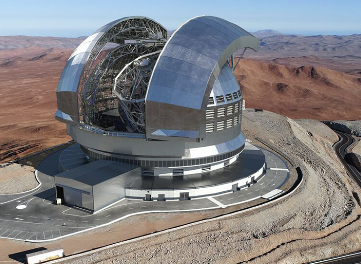 30
S/N Typical Foregrounds
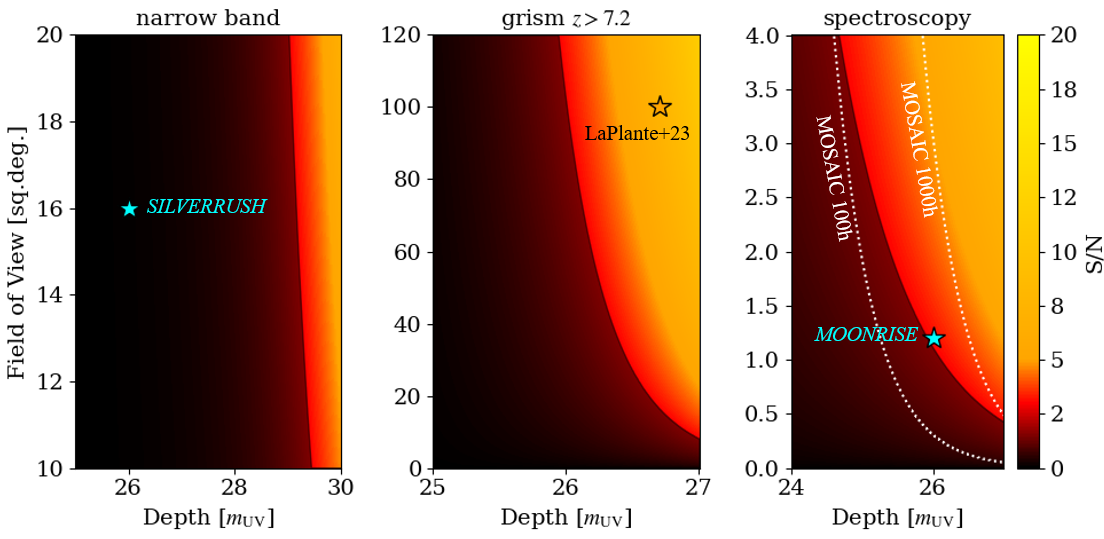 31
S/N Pessimistic Foregrounds
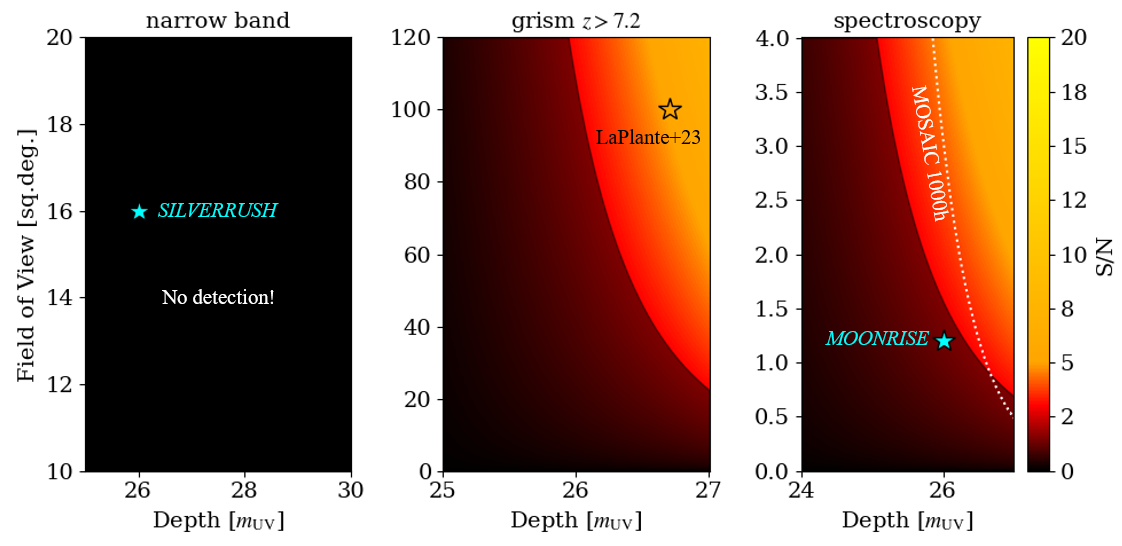 32
S/N Partial Foreground Recovery
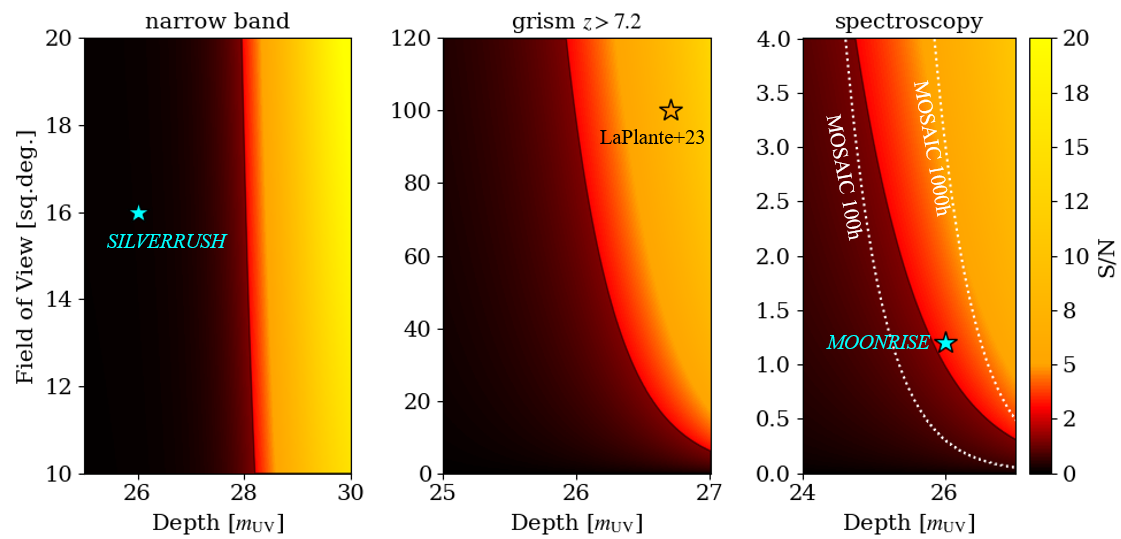 33
Conclusions
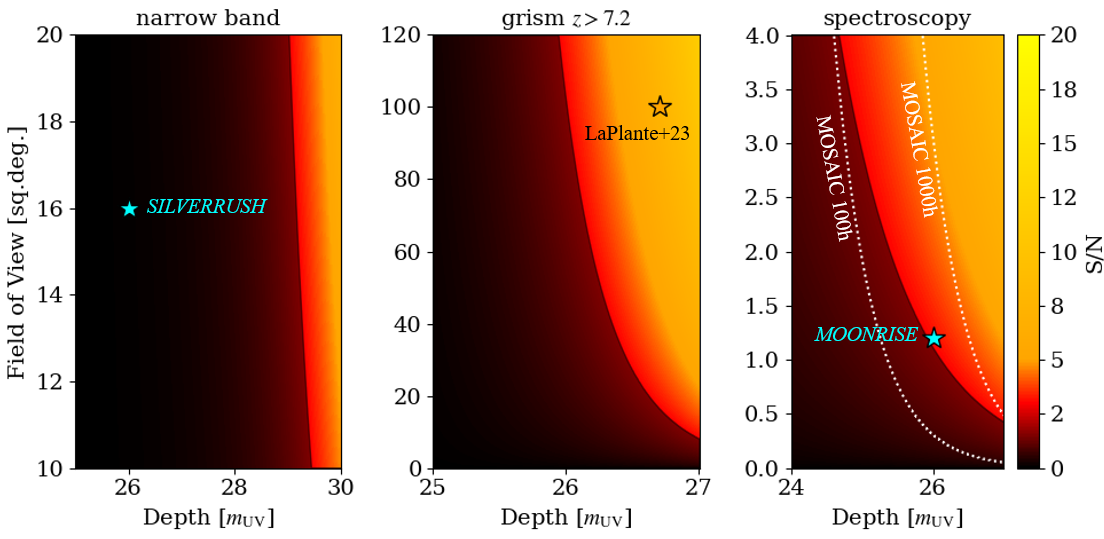 Cross-correlation with galaxies will allow us to confirm a detection of the cosmic 21-cm signal

The significance of a detection is sensitive to the level of 21-cm foregrounds

300 hours with MOSAIC can yield a detection with S/N~3

Don’t forget to check out
21cmFASTv4 
and thanks for coming 
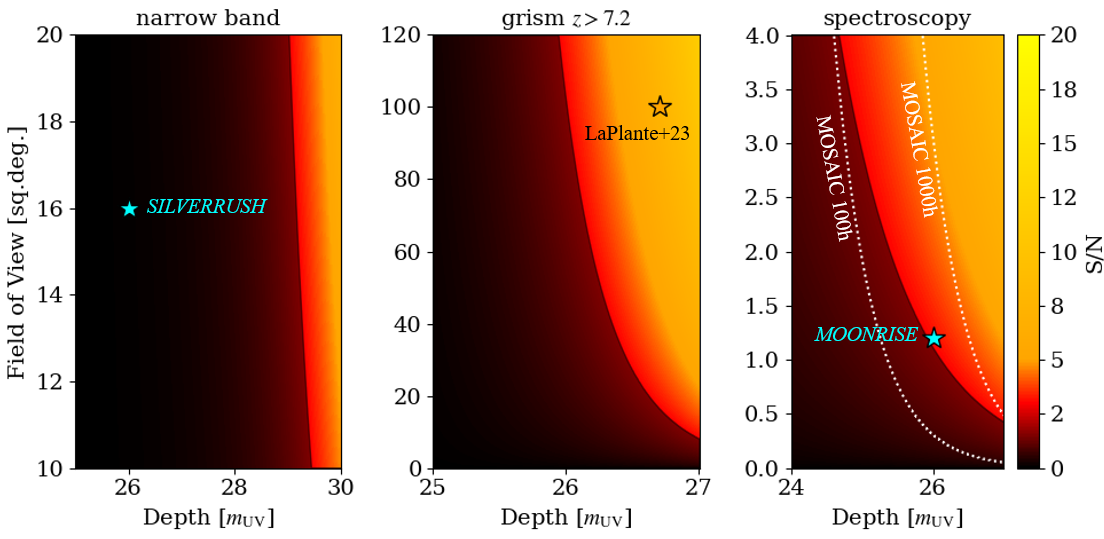 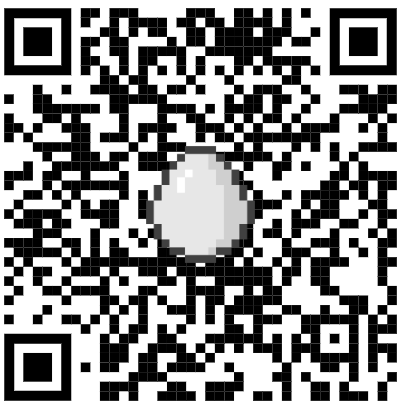 34
Eggstra Slides
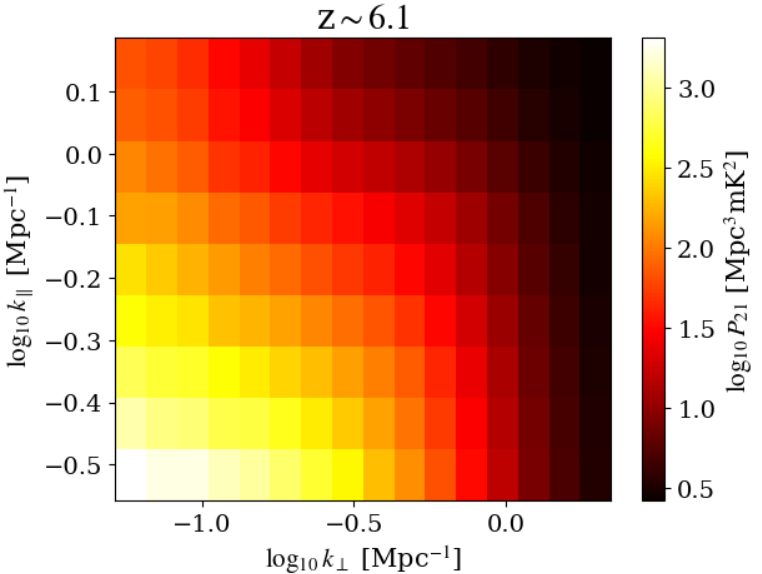 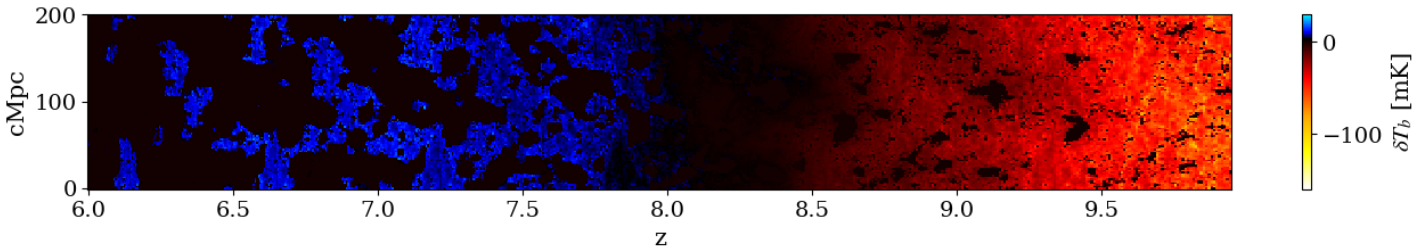 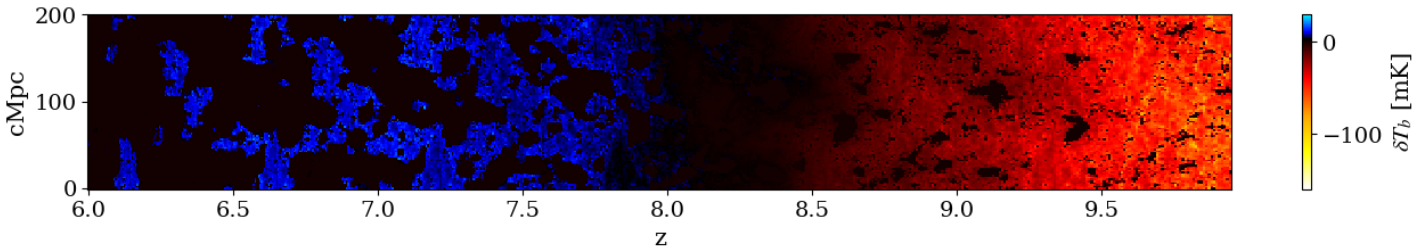 Bin along transverse plan and line of sight independently
Fourier Transform
35
Cylindrical Power Spectra
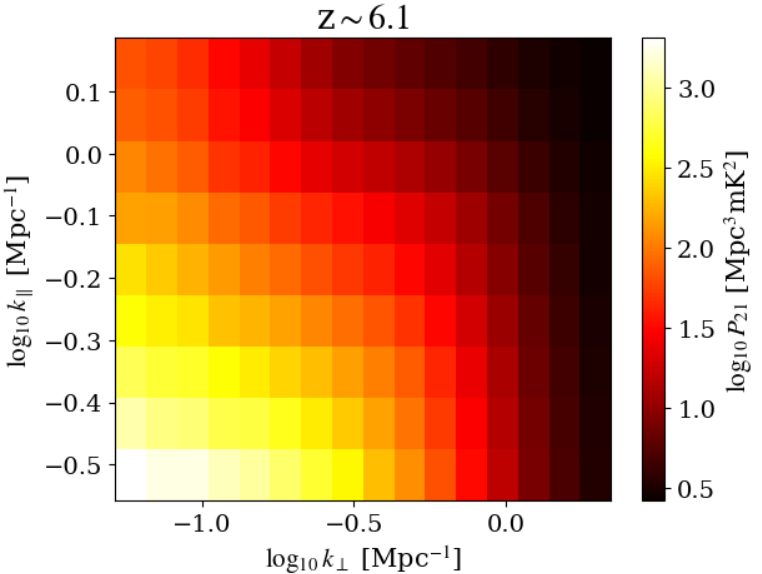 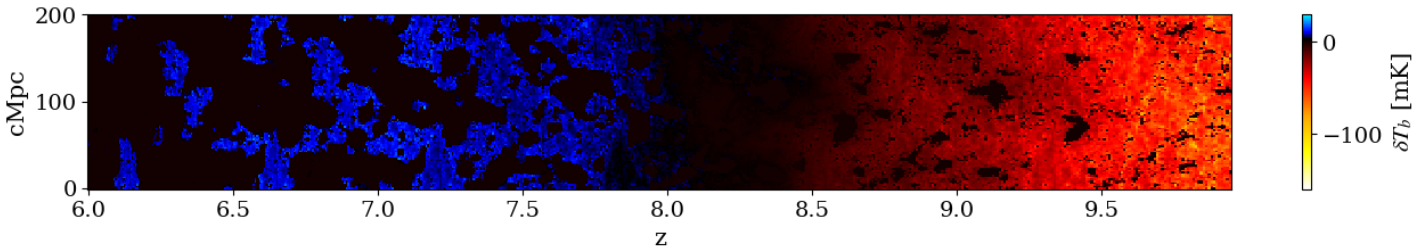 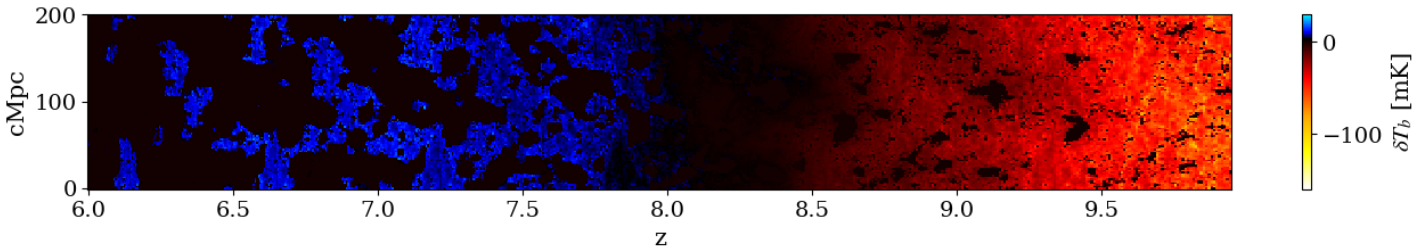 Bin along transverse plan and line of sight independently
Fourier Transform
36
Cylindrical Power Spectra
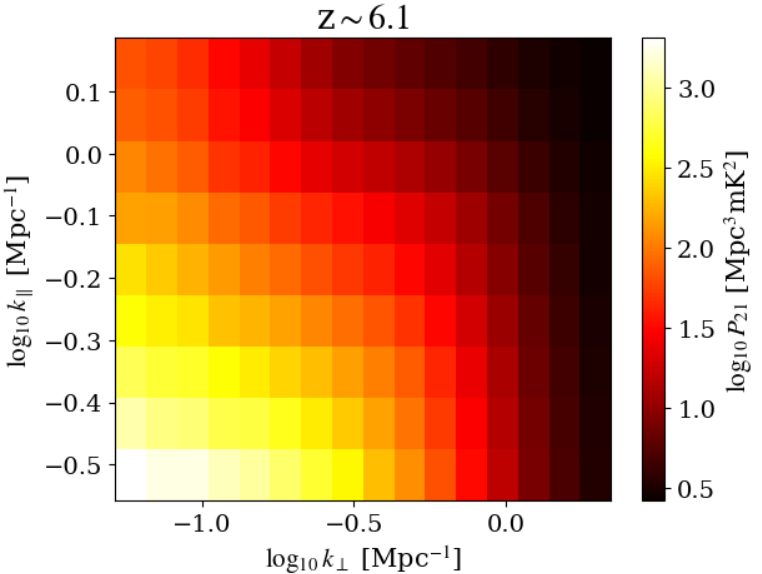 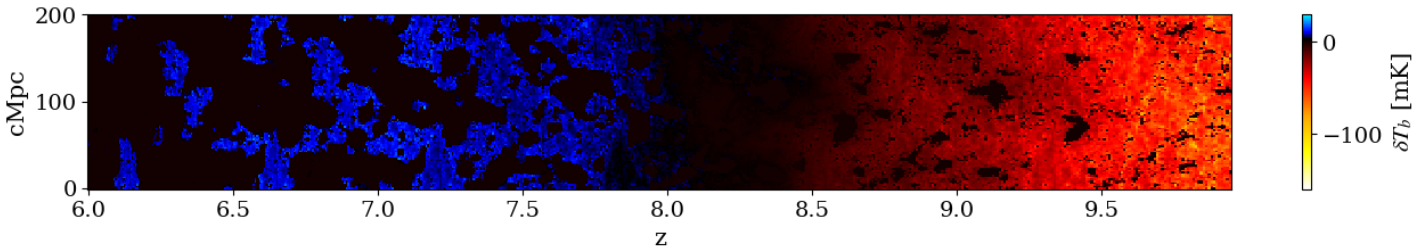 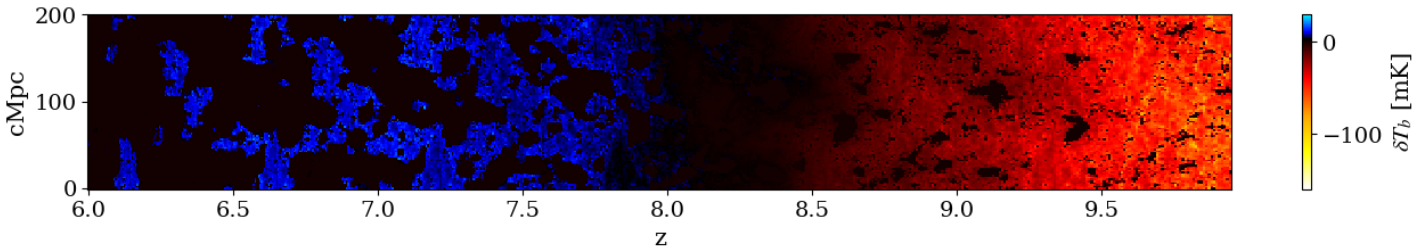 Bin along transverse plan and line of sight independently
Fourier Transform
37
Cylindrical Power Spectra
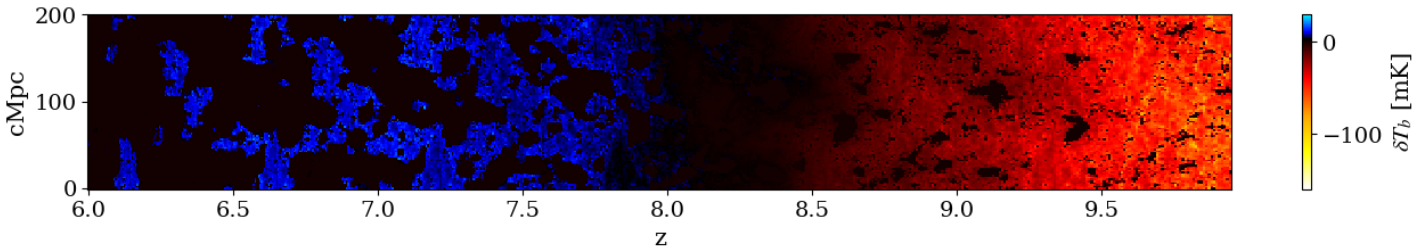 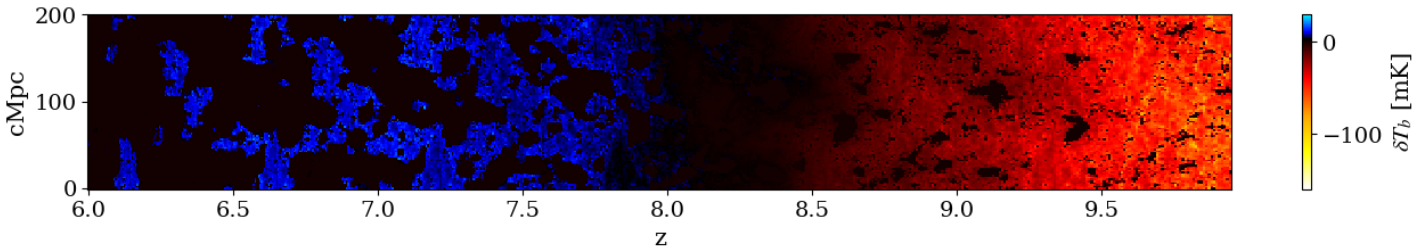 Bin along transverse plan and line of sight independently
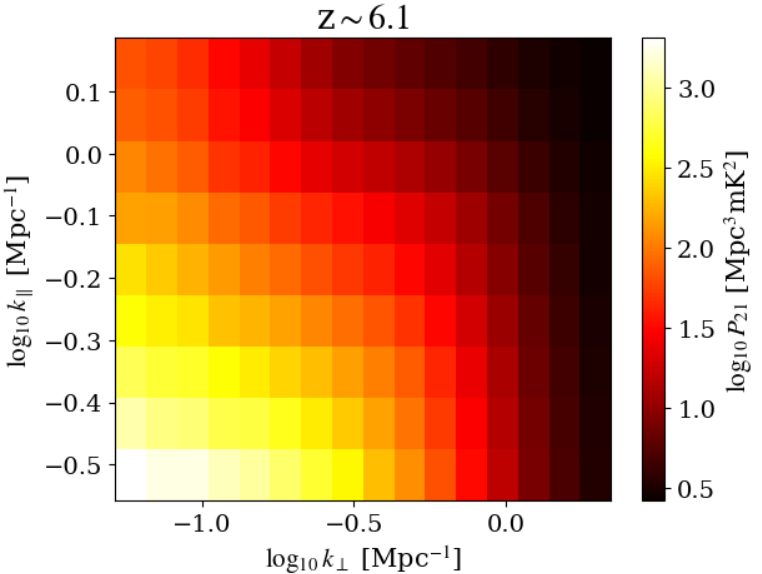 Fourier Transform
38
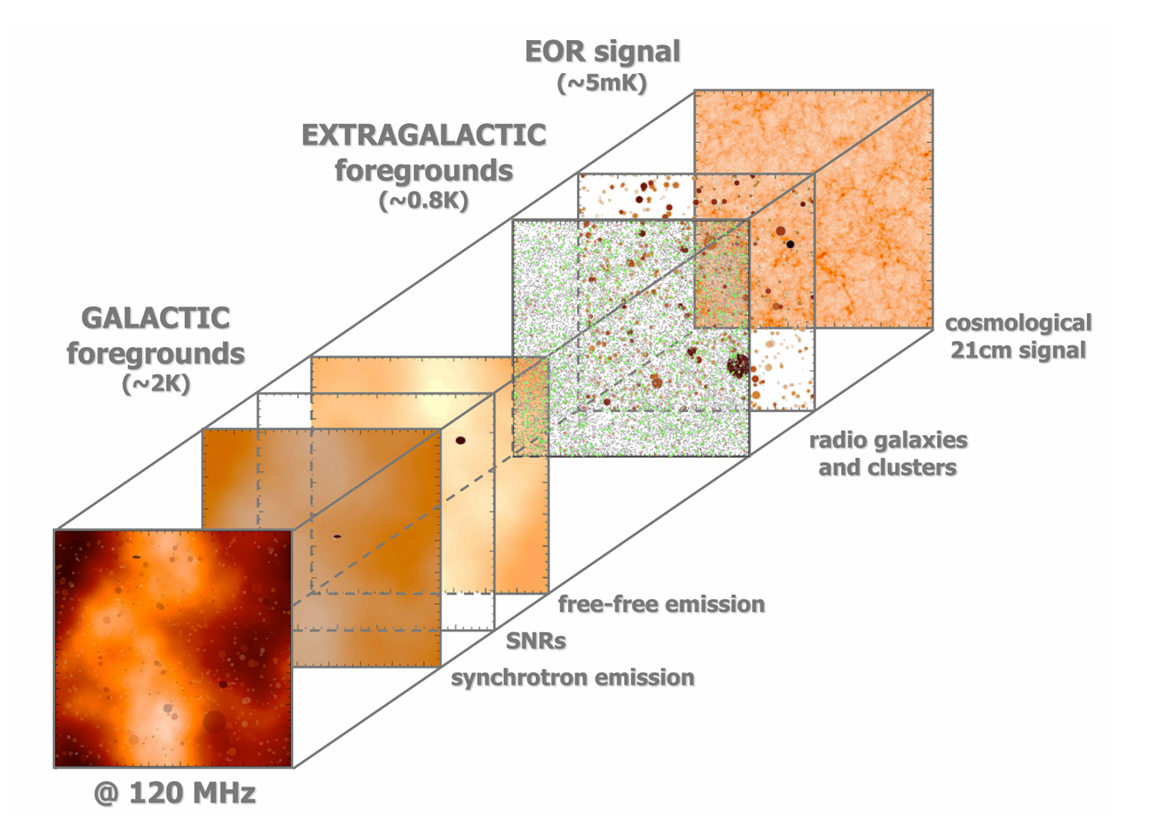 39
Image Credit: Vibor Jelic
Galaxies and the Intergalactic Medium
Galaxies are the principal drivers of evolution in the IGM
ionization
Matter
Intergalactic Medium
Galaxies
heating
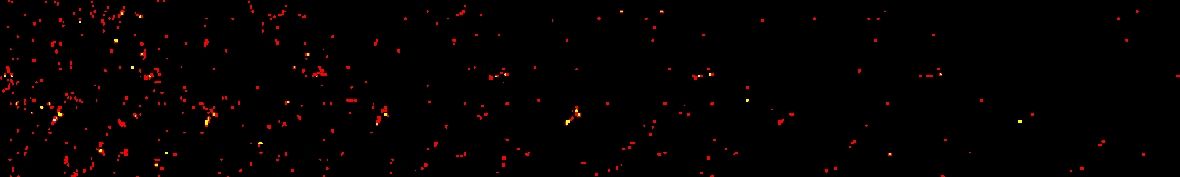 Galaxy Field
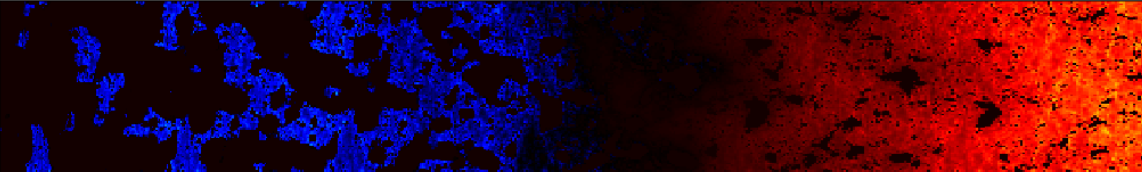 21-cm Brightness Temperature Field
40
Cylindrical Power Spectra
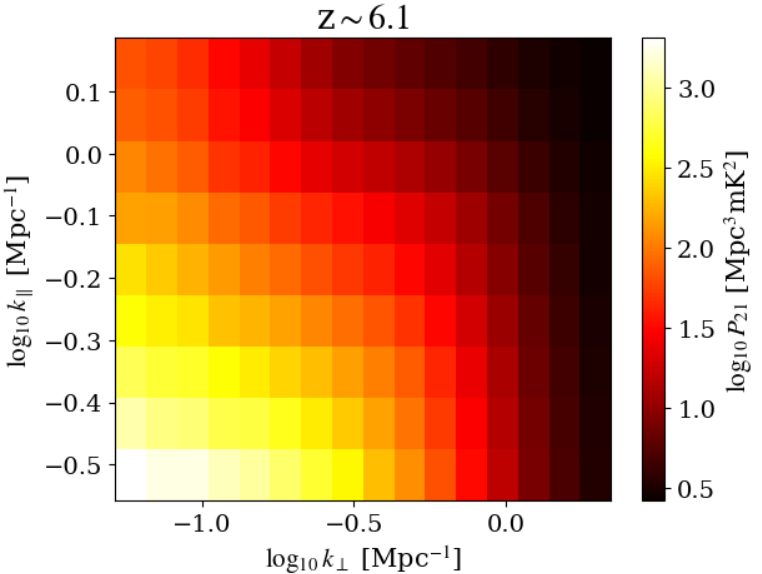 Cylindrical power spectra separate information on the line of sight from information in the sky plane
41
Thermal Noise in 21-cm Interferometers
The thermal noise in a k-mode is inversely proportional to the number of baselines probing that mode.
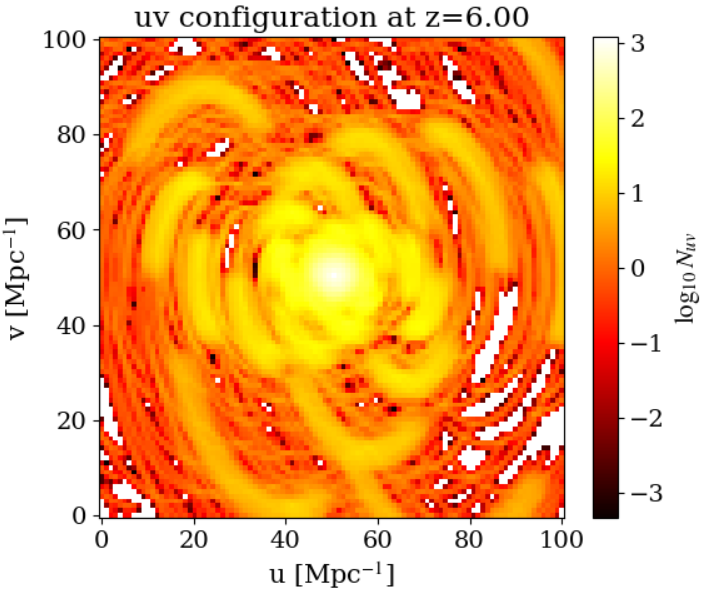 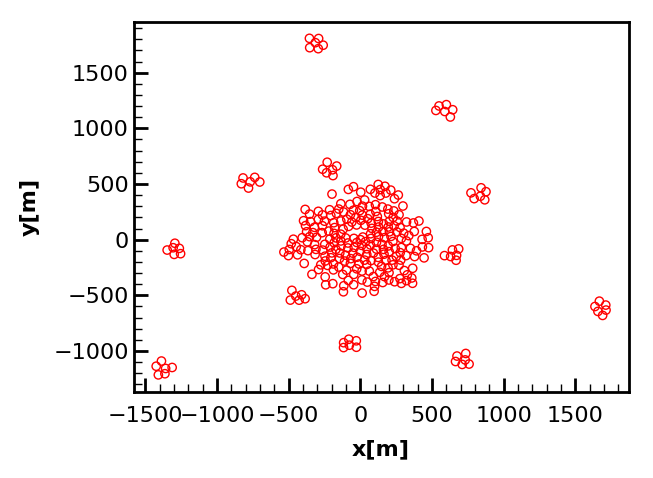 42
The Cosmic 21-cm Signal is Not Easy to Detect 
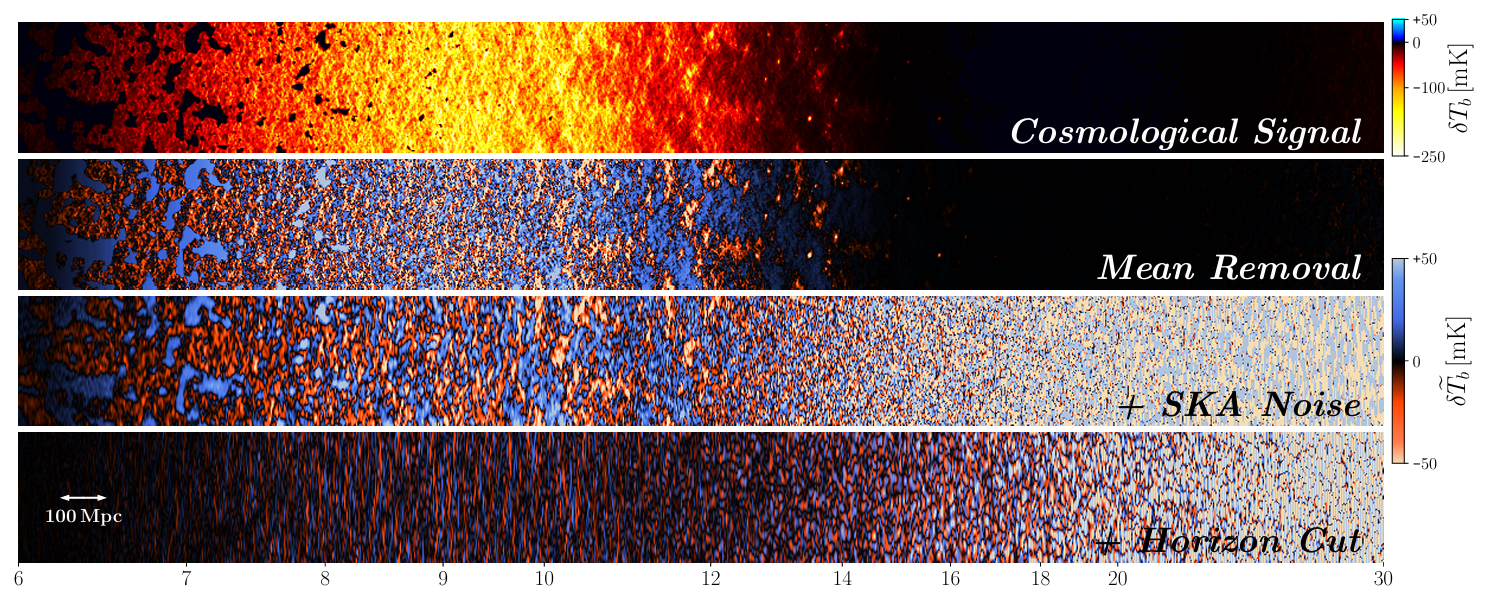 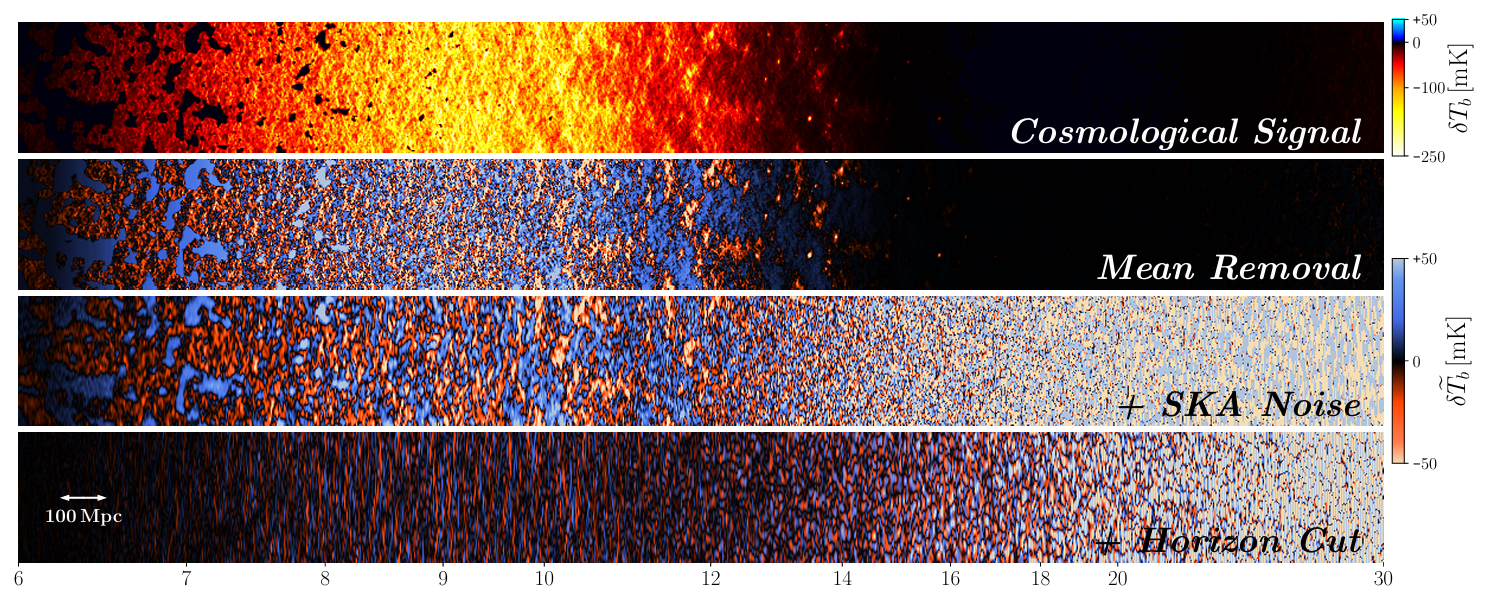 Modified from Prelogovic et al. (2021) [2107.00018]
43
The Cosmic 21-cm Signal is Not Easy to Detect 
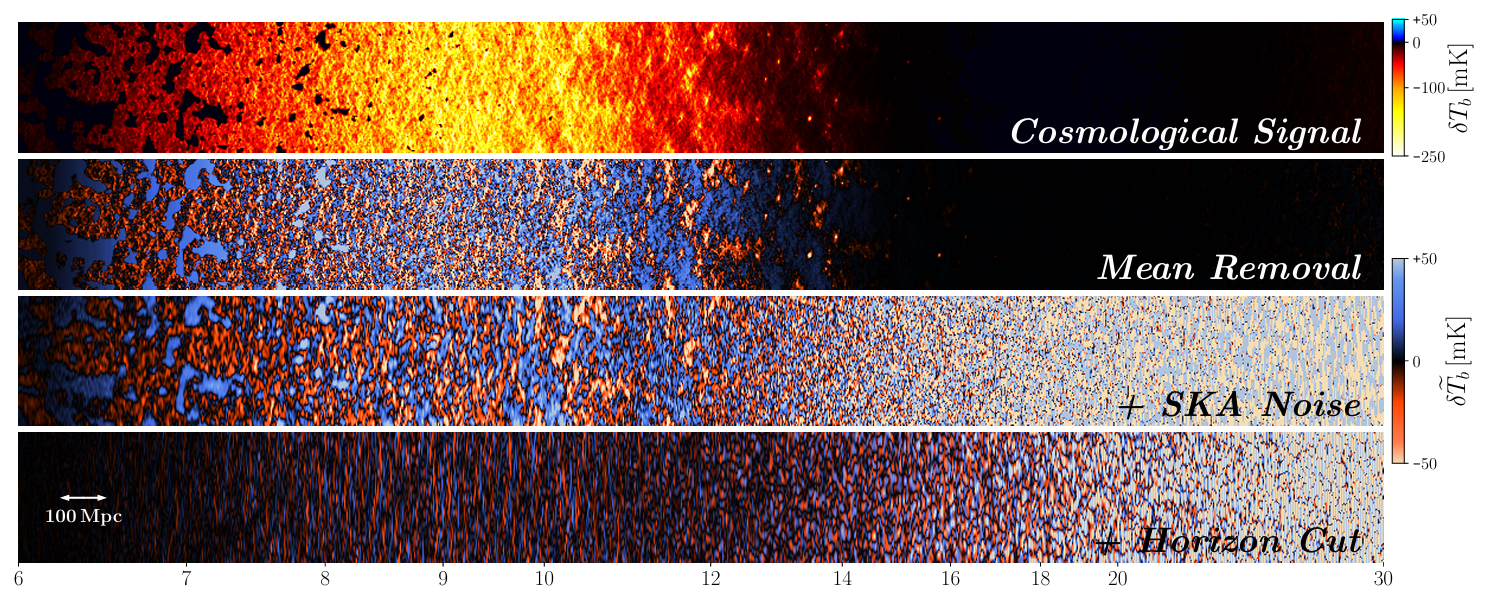 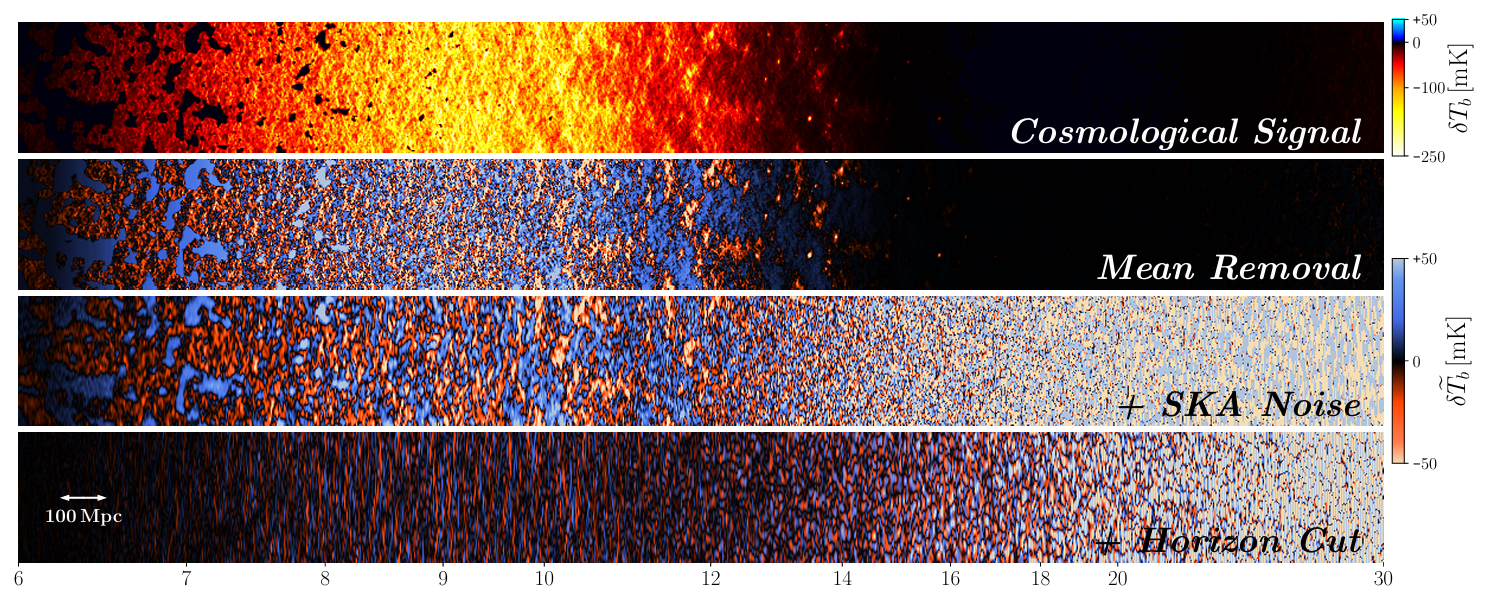 Modified from Prelogovic et al. (2021) [2107.00018]
44
The Cosmic 21-cm Signal is Not Easy to Detect 
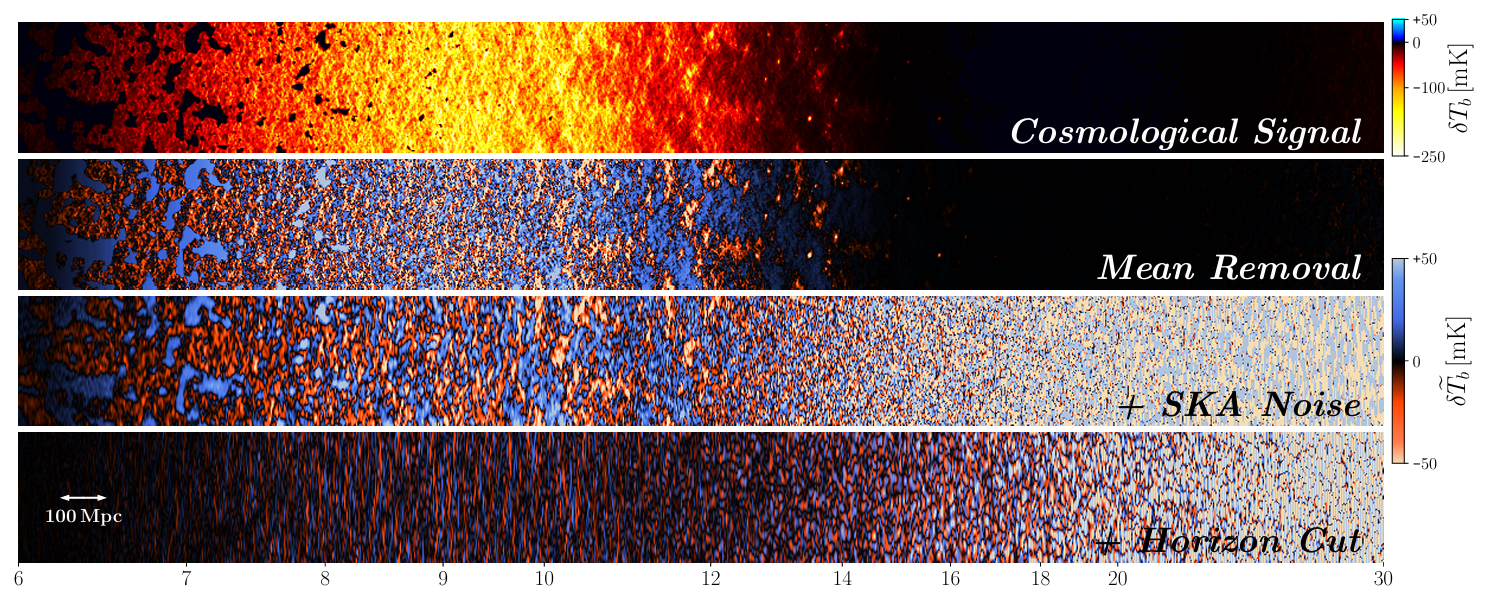 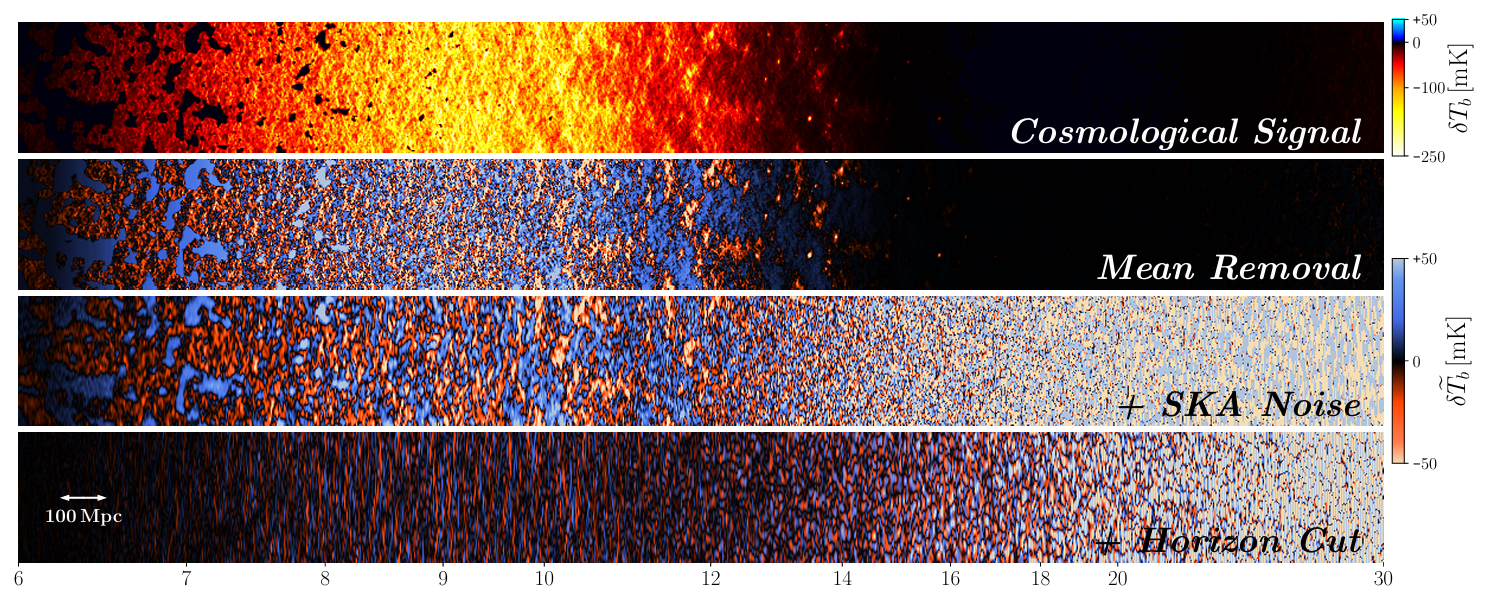 Modified from Prelogovic et al. (2021) [2107.00018]
45
The Cosmic 21-cm Signal is Not Easy to Detect 
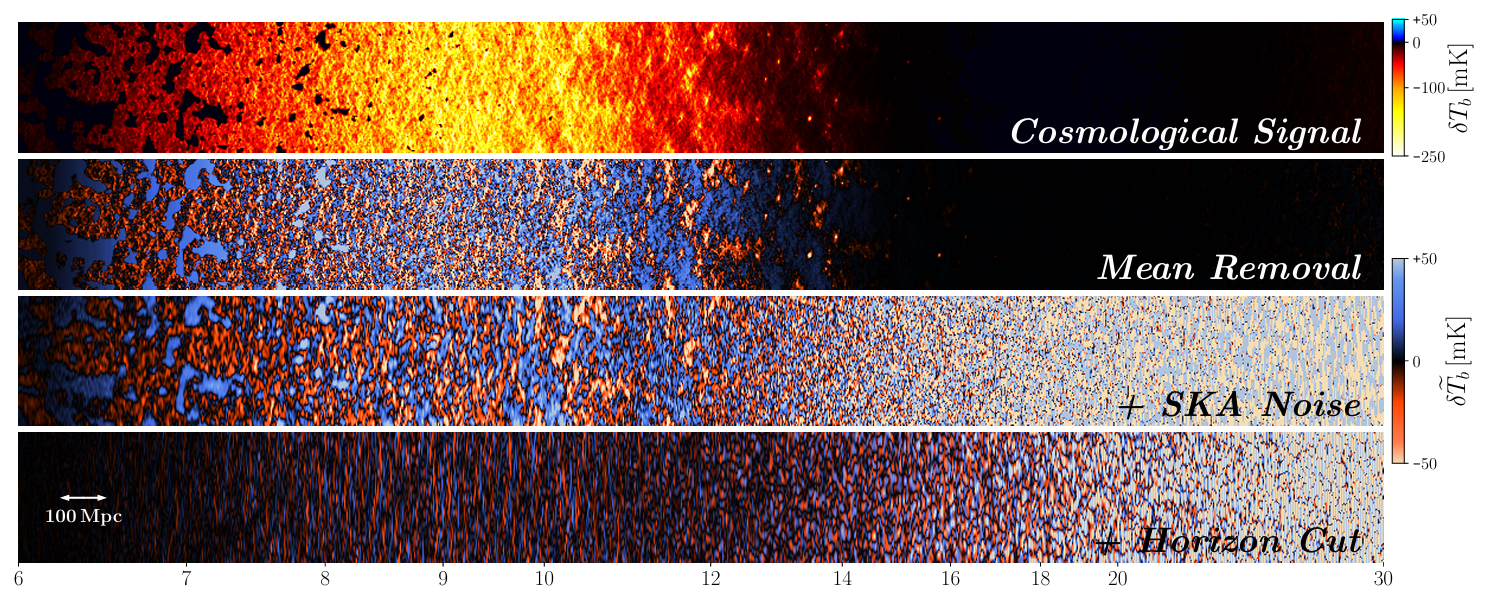 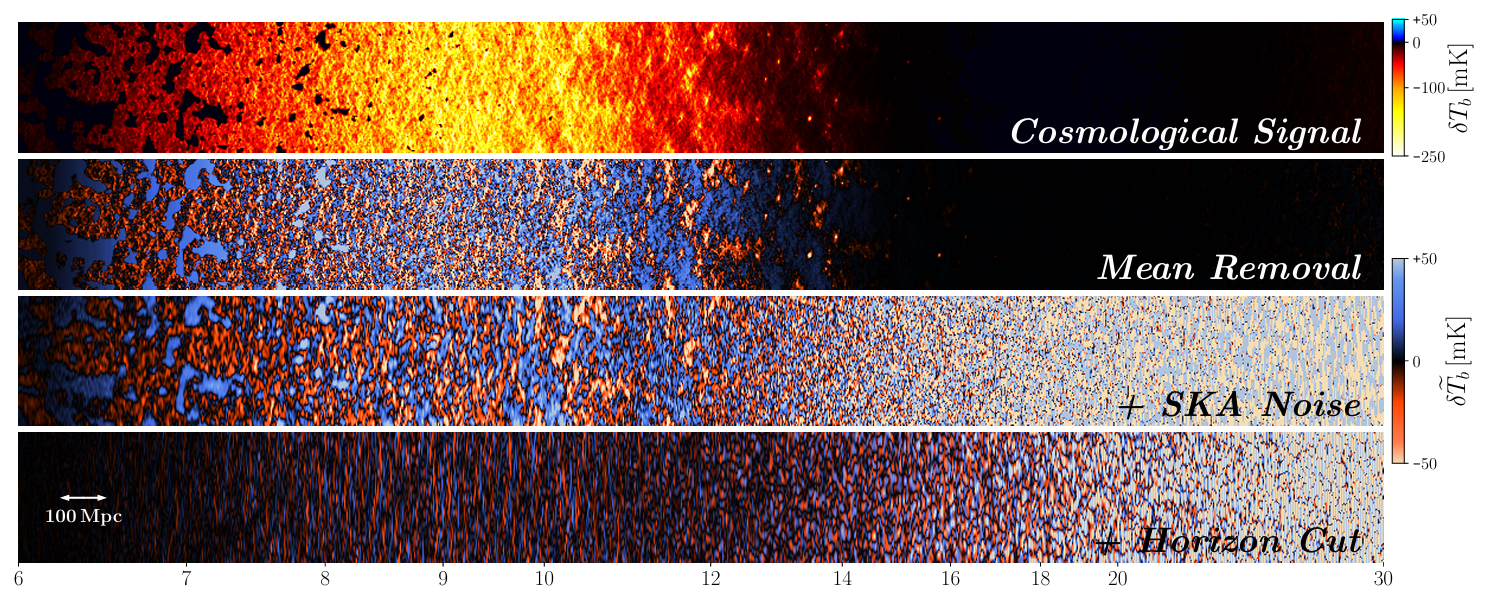 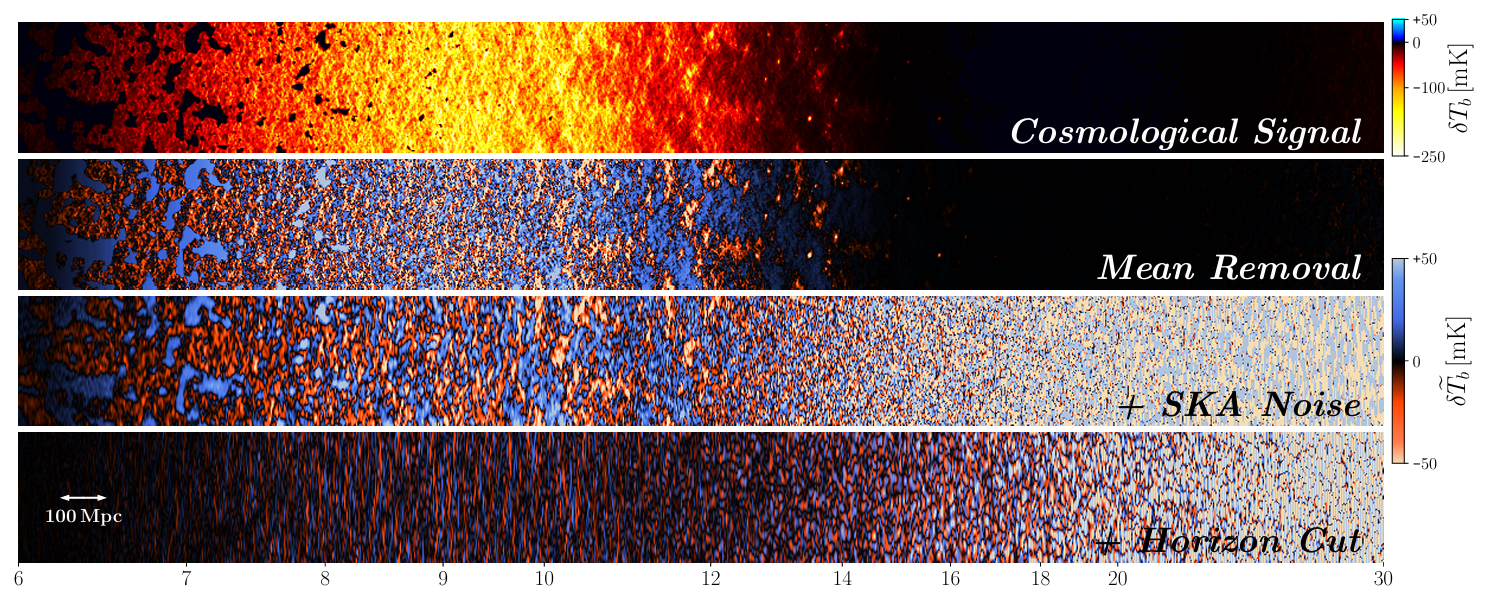 Modified from Prelogovic et al. (2021) [2107.00018]
46
The Cosmic 21-cm Signal is Not Easy to Detect 
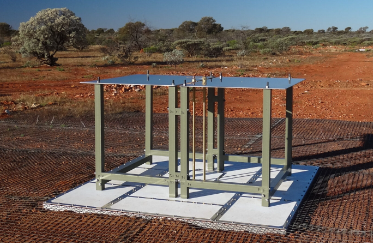 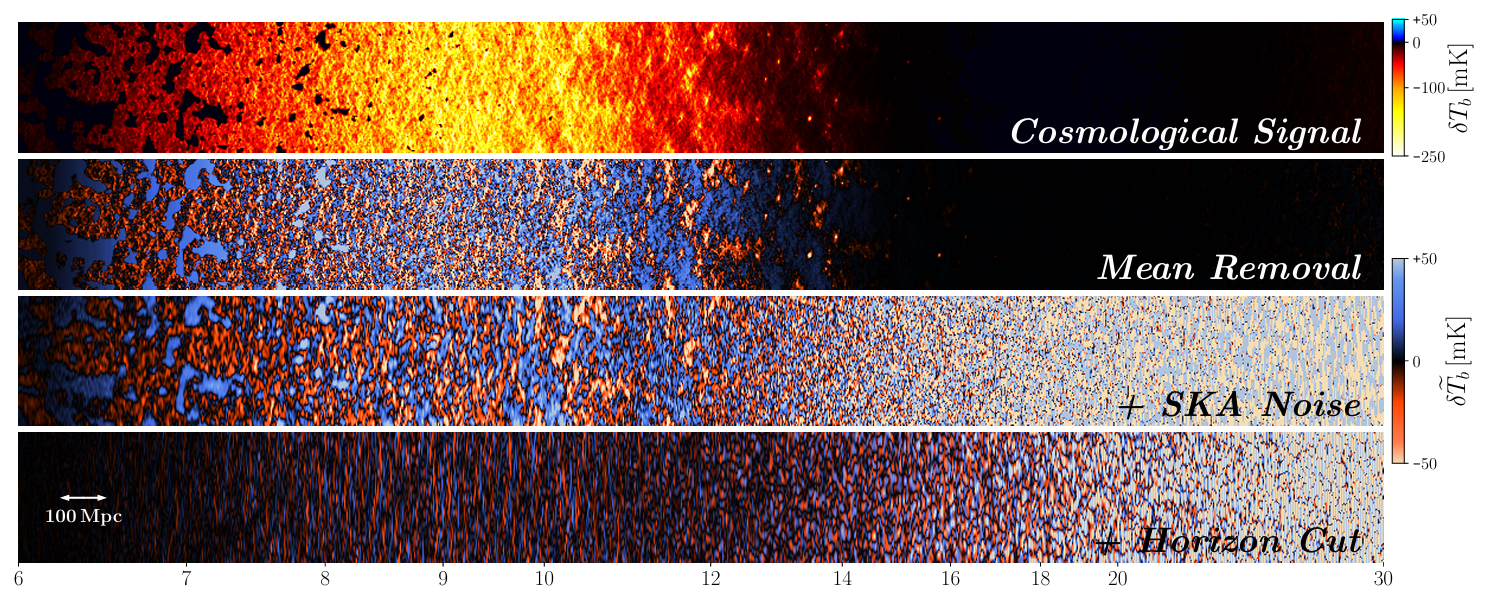 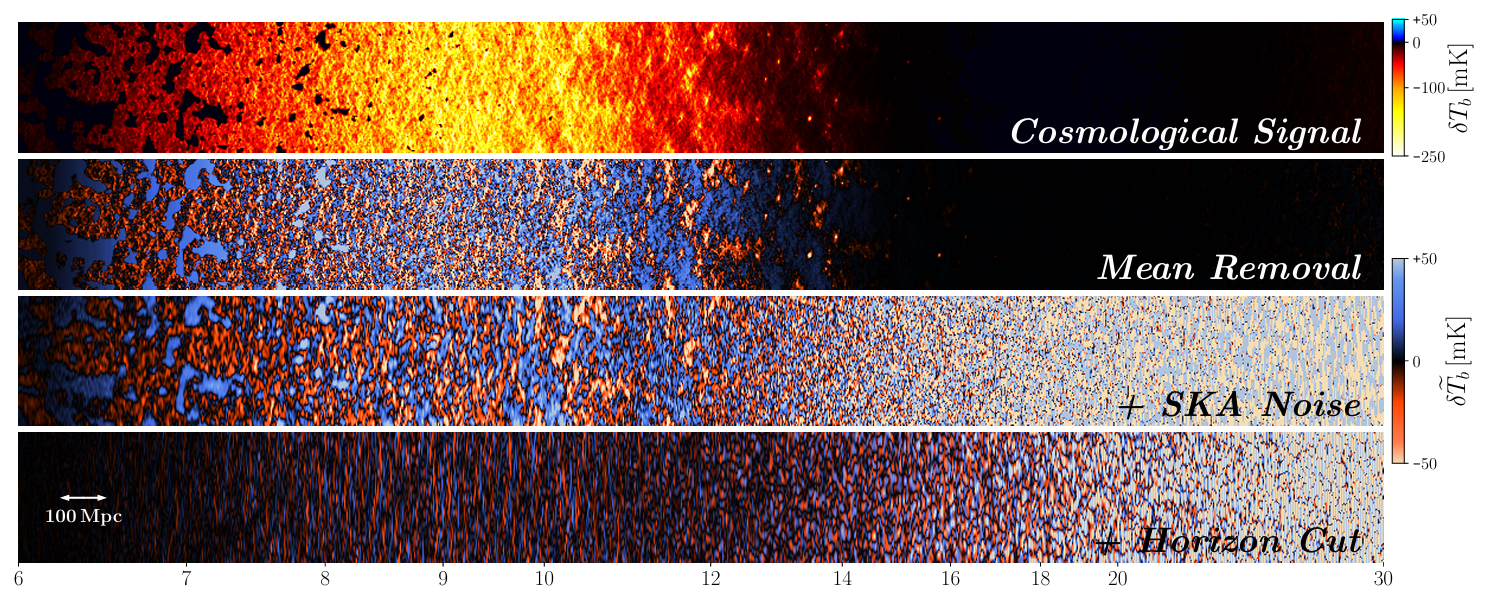 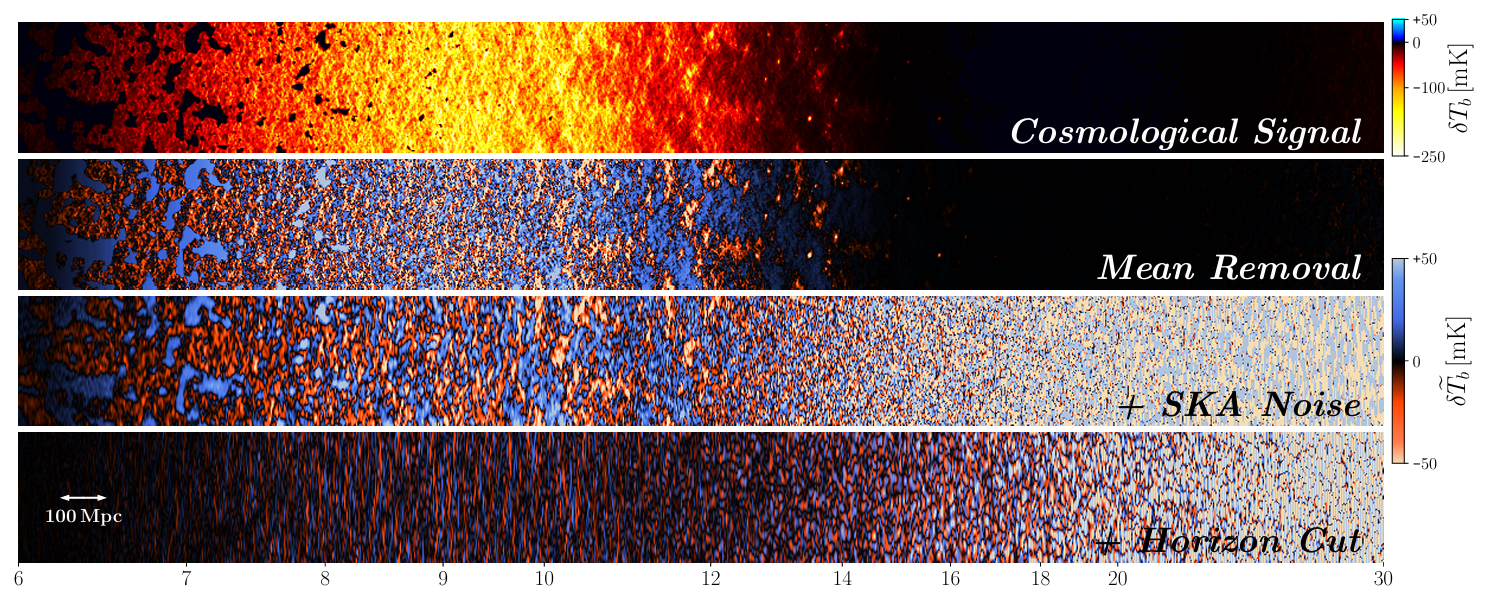 Modified from Prelogovic et al. (2021) [2107.00018]
47
The Cosmic 21-cm Signal is Not Easy to Detect 
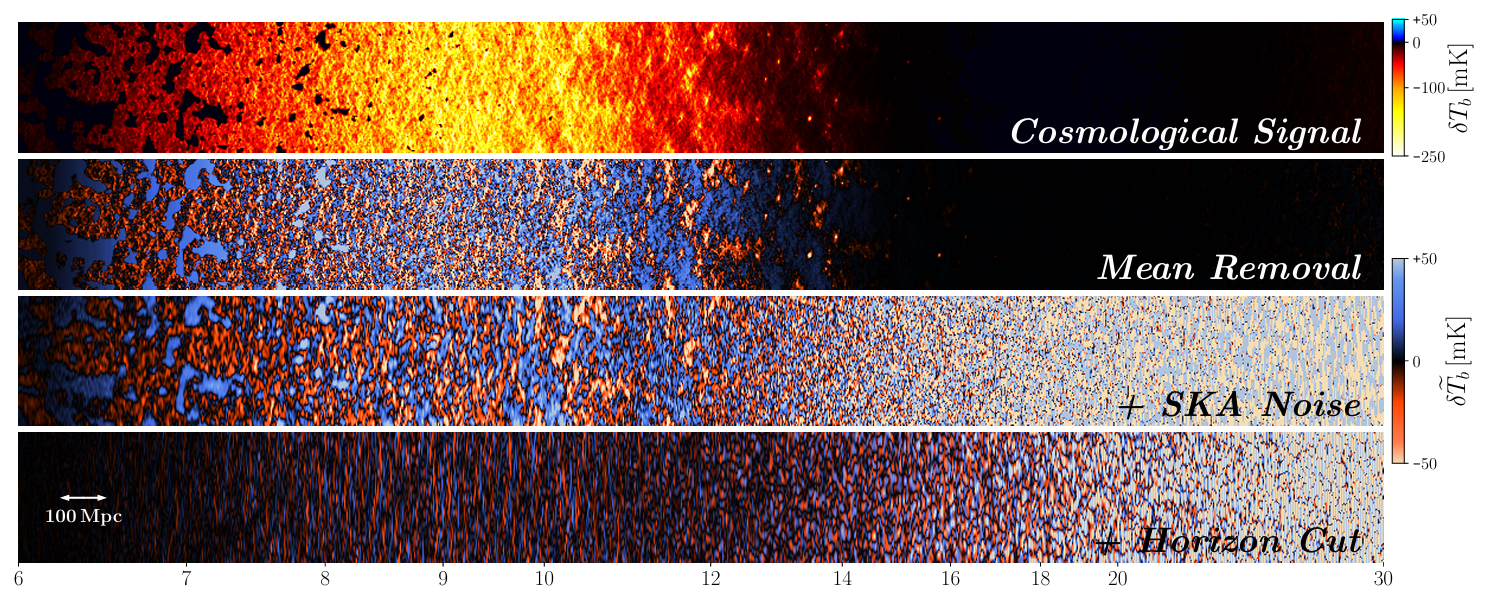 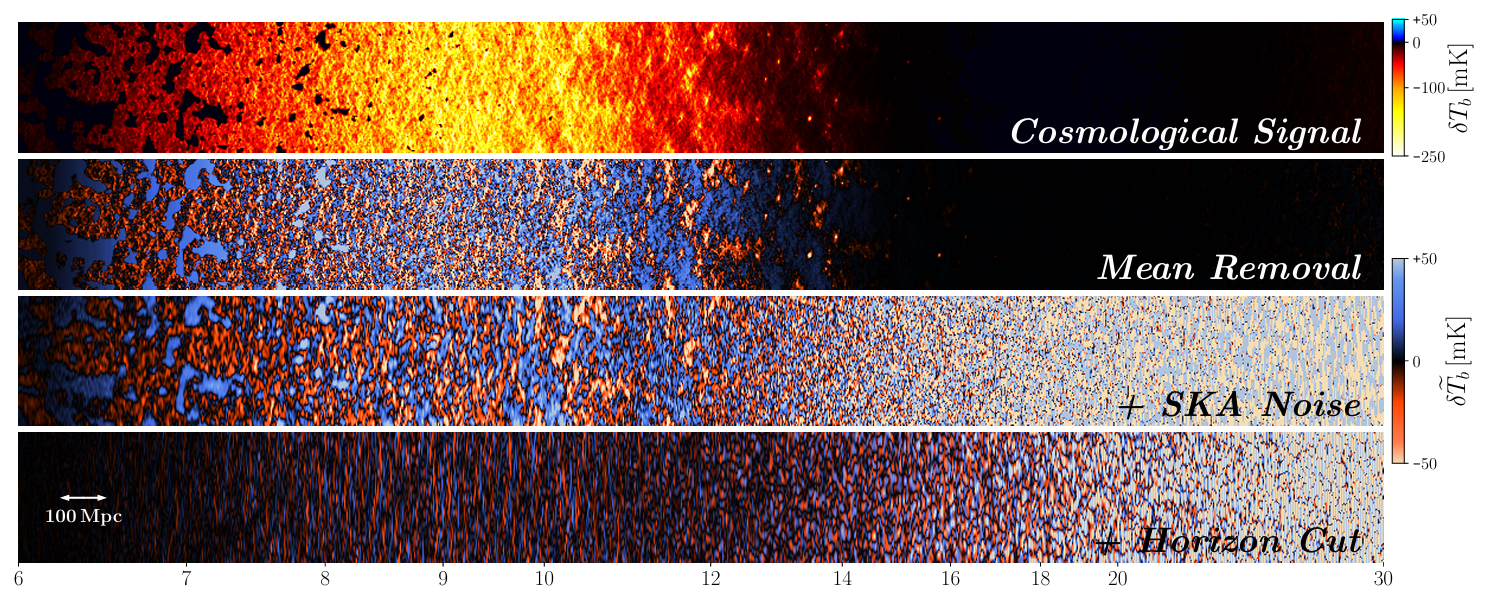 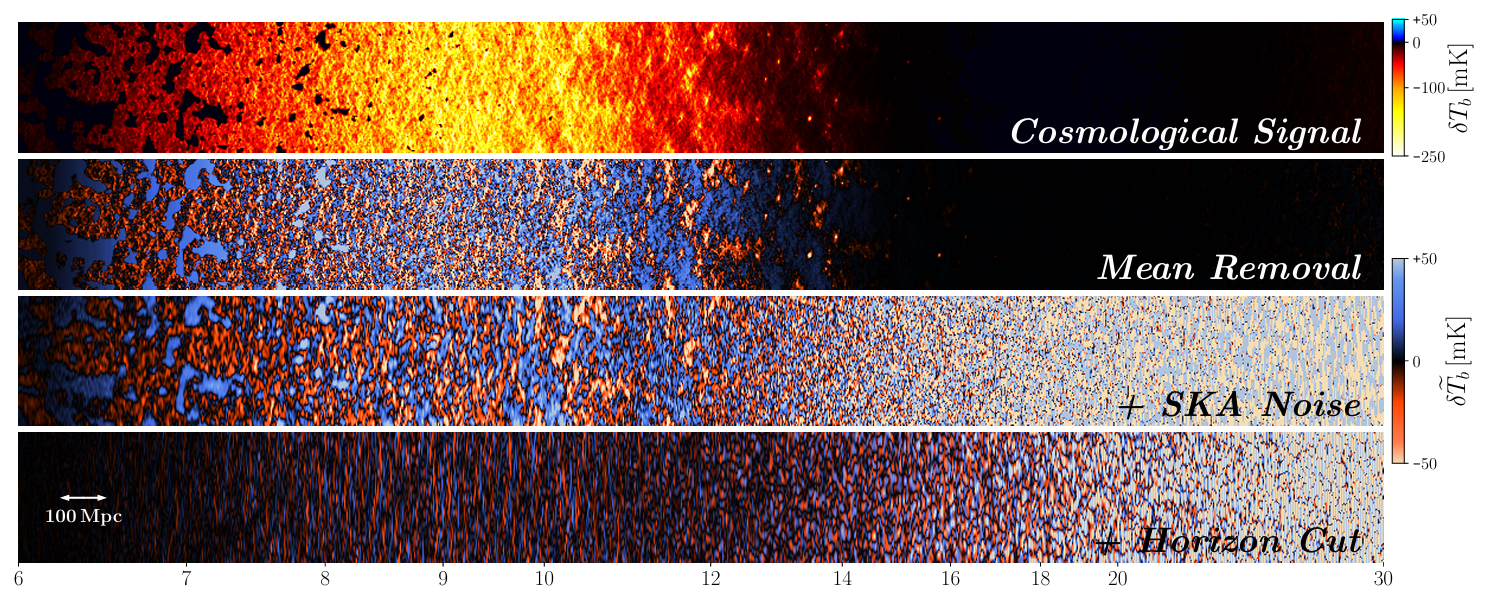 Modified from Prelogovic et al. (2021) [2107.00018]
48